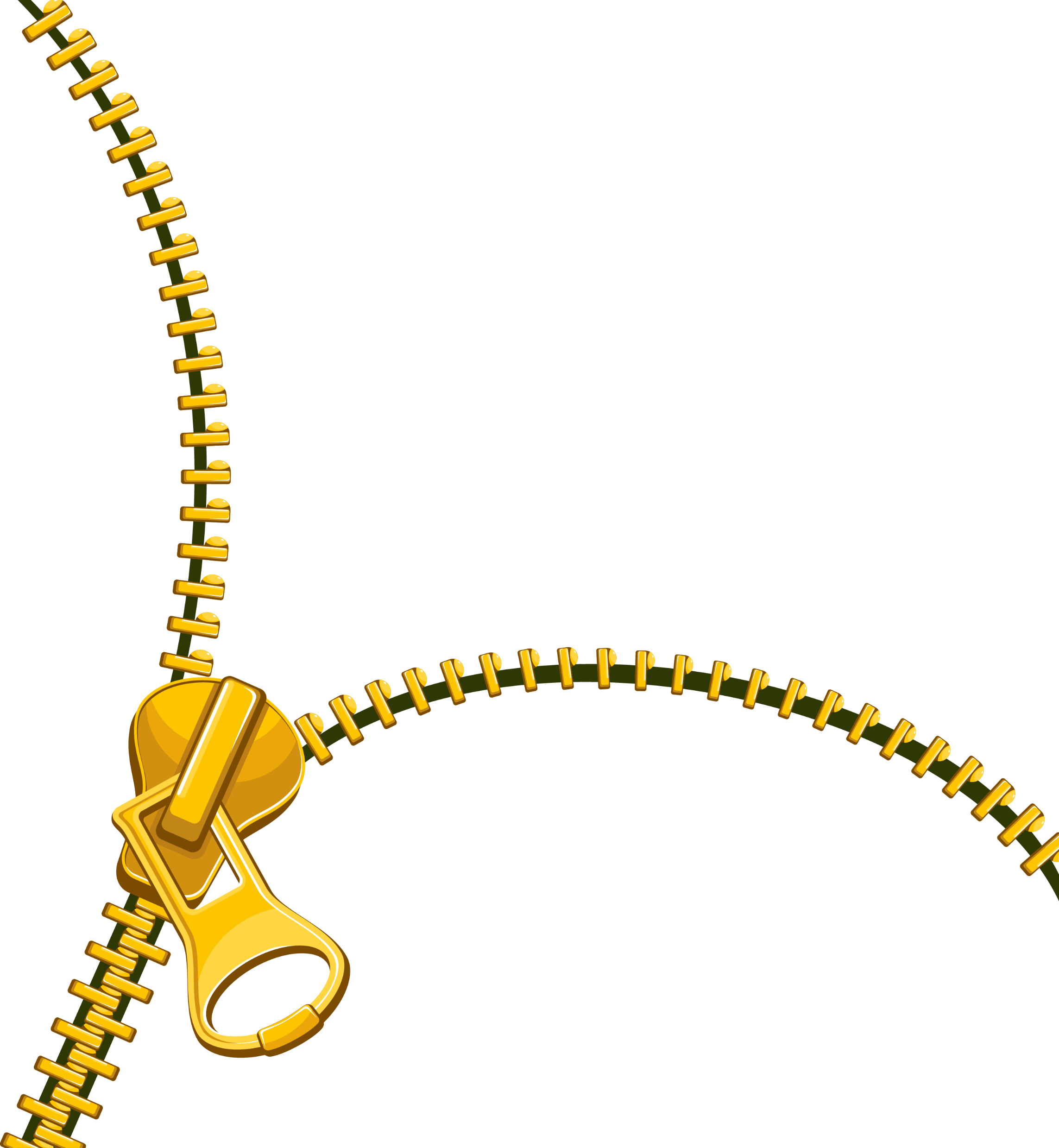 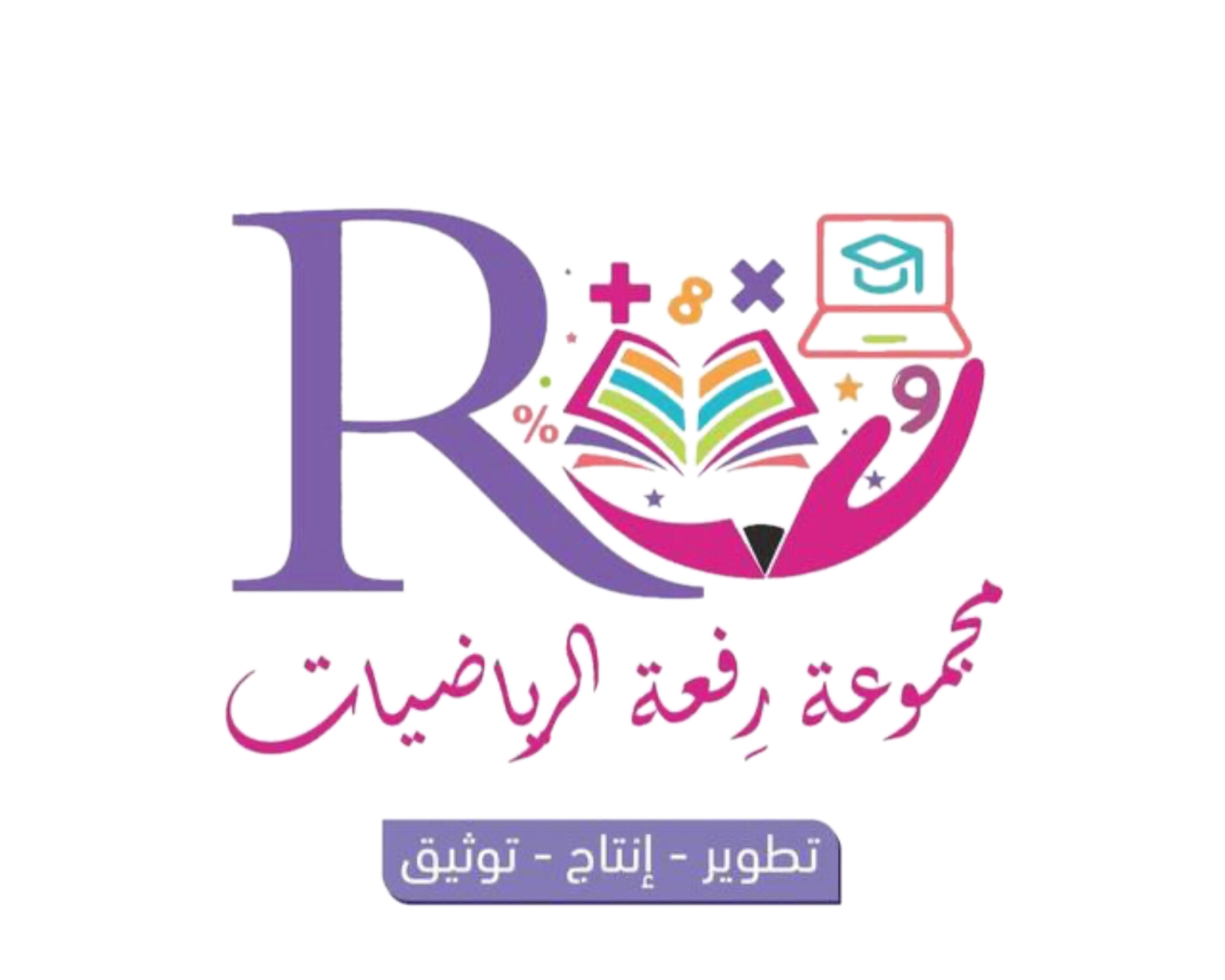 الصف / الرابع
المادة / الرياضيات
اليوم/
التاريخ/
معلمة المادة/ مباركة الزبيدي
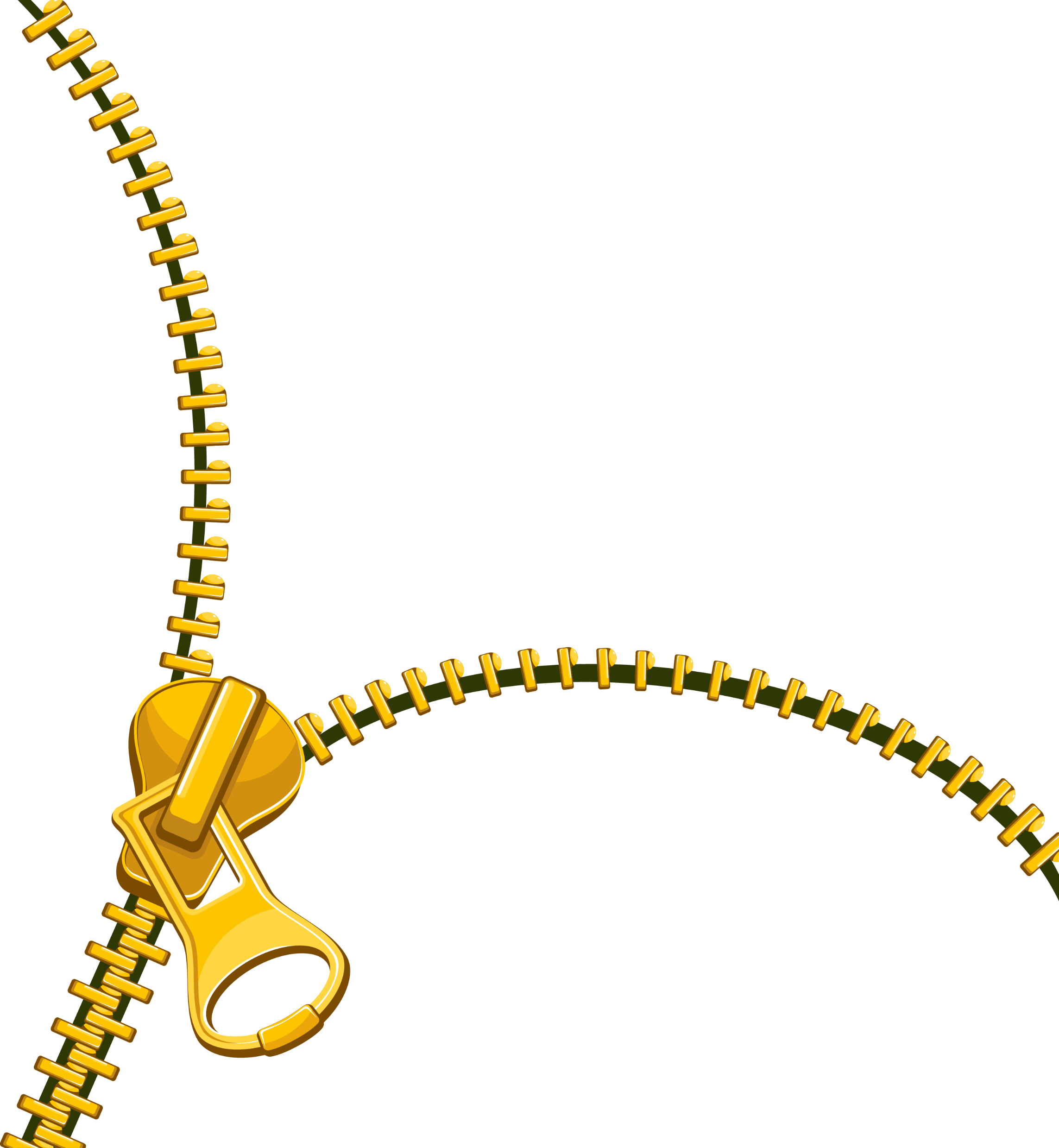 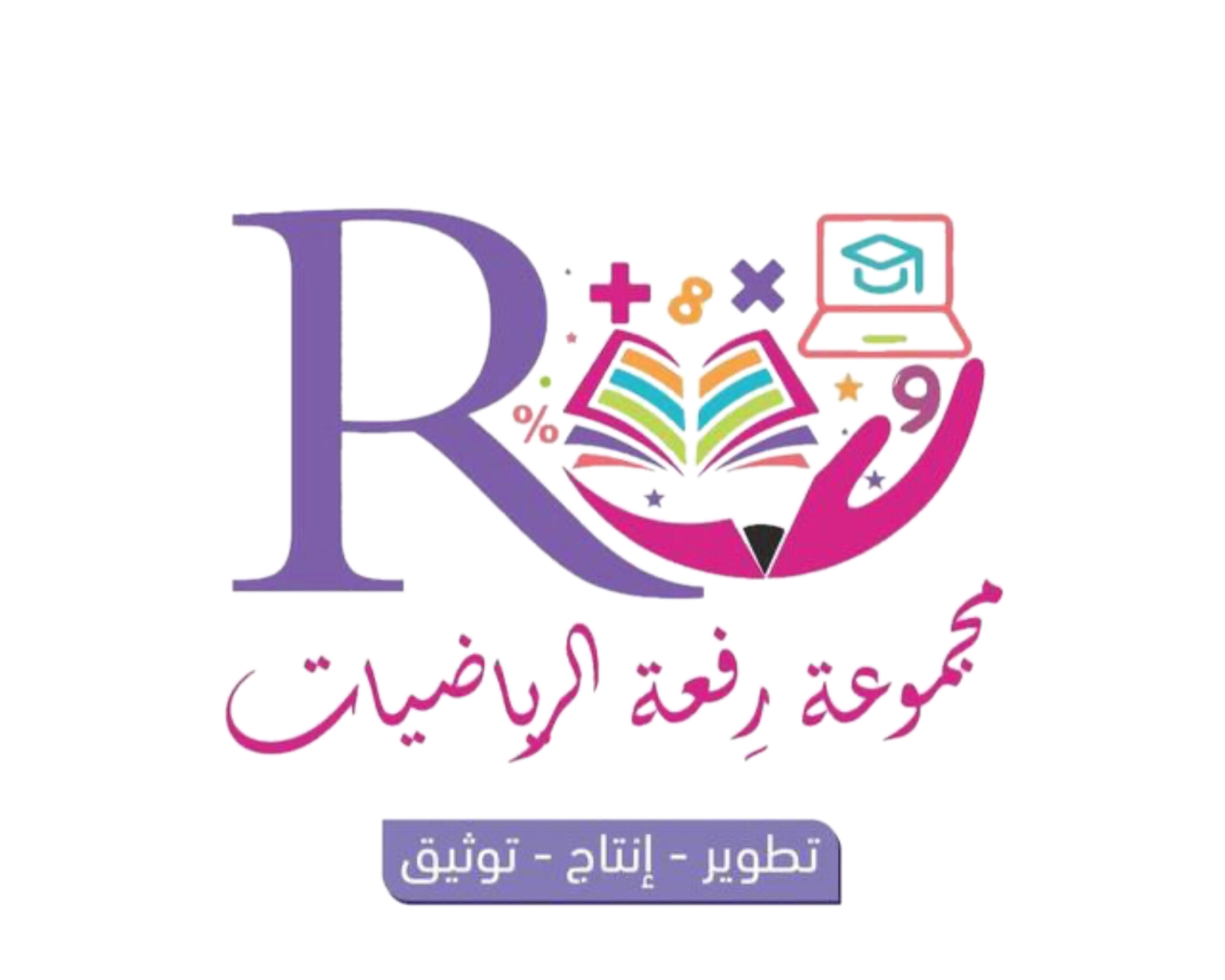 مراجعة سريعة
أطرح ثم تحققي من صحة الحل مستعملاً الجمع:
8007
-5326
508
-64
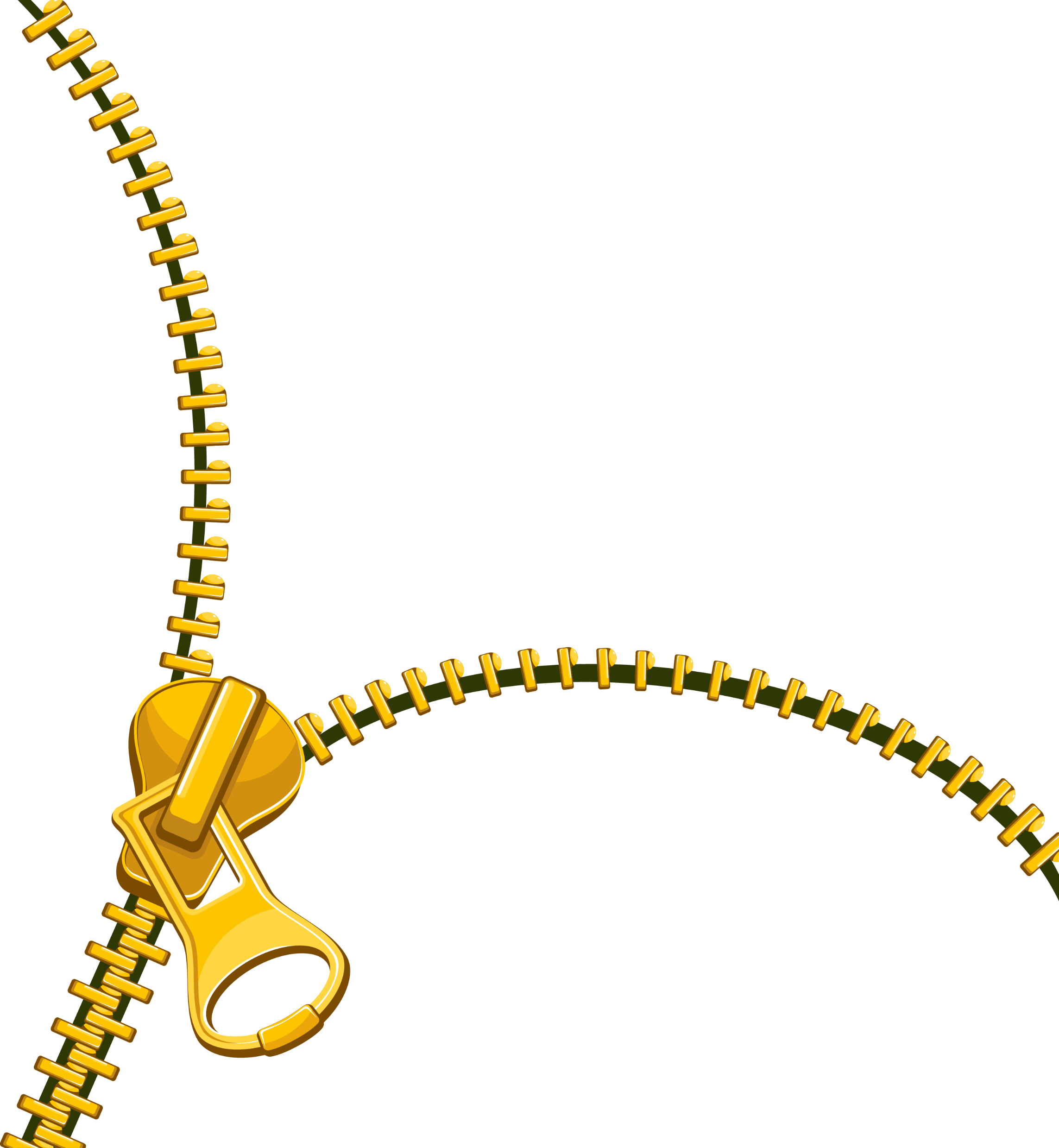 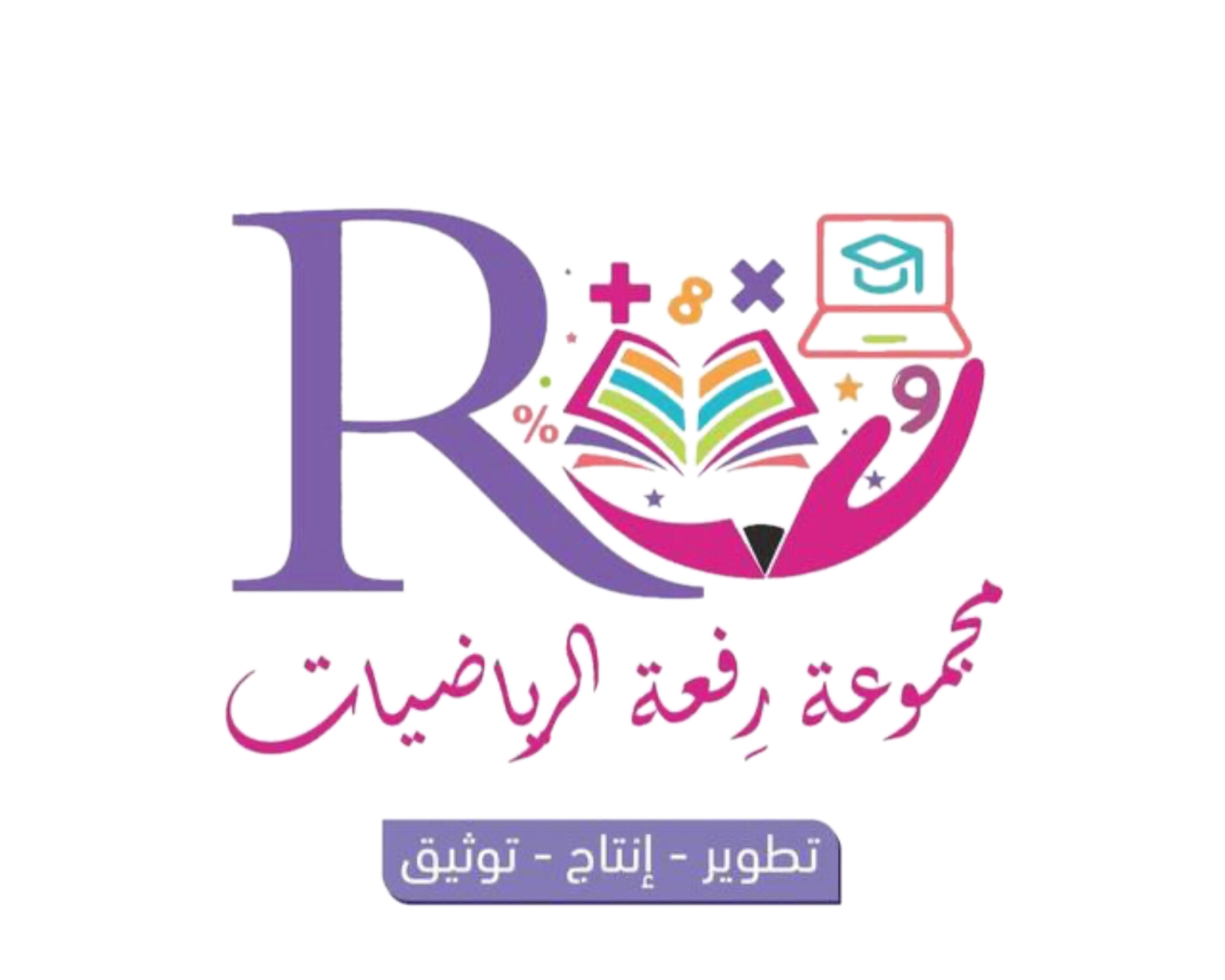 جمع البيانات وتنظيمها
فكرة الدرس/
أجمع البيانات وأنظمها
المفردات/
المسح – البيانات – لوحة الإشارات – الجدول التكراري
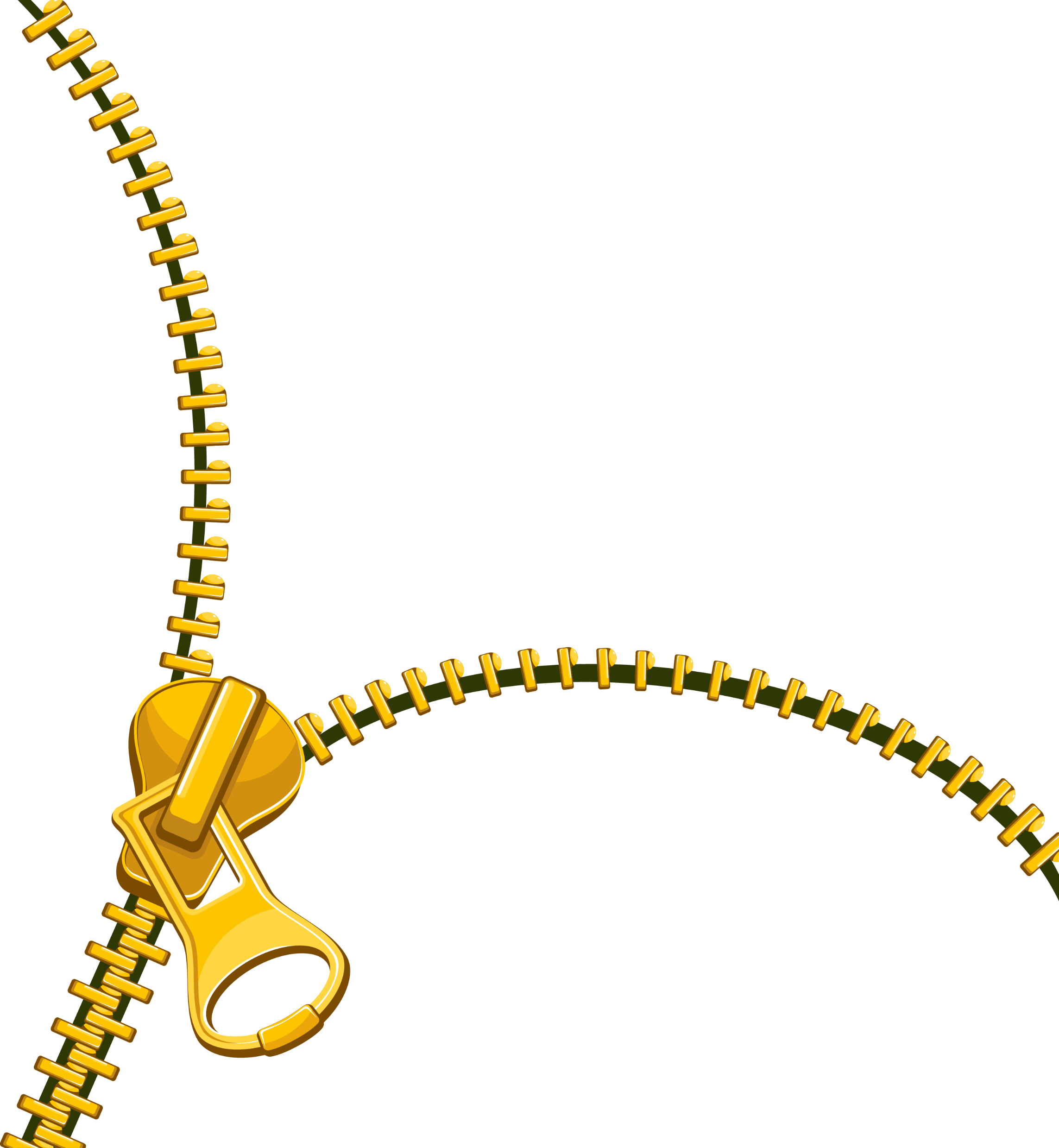 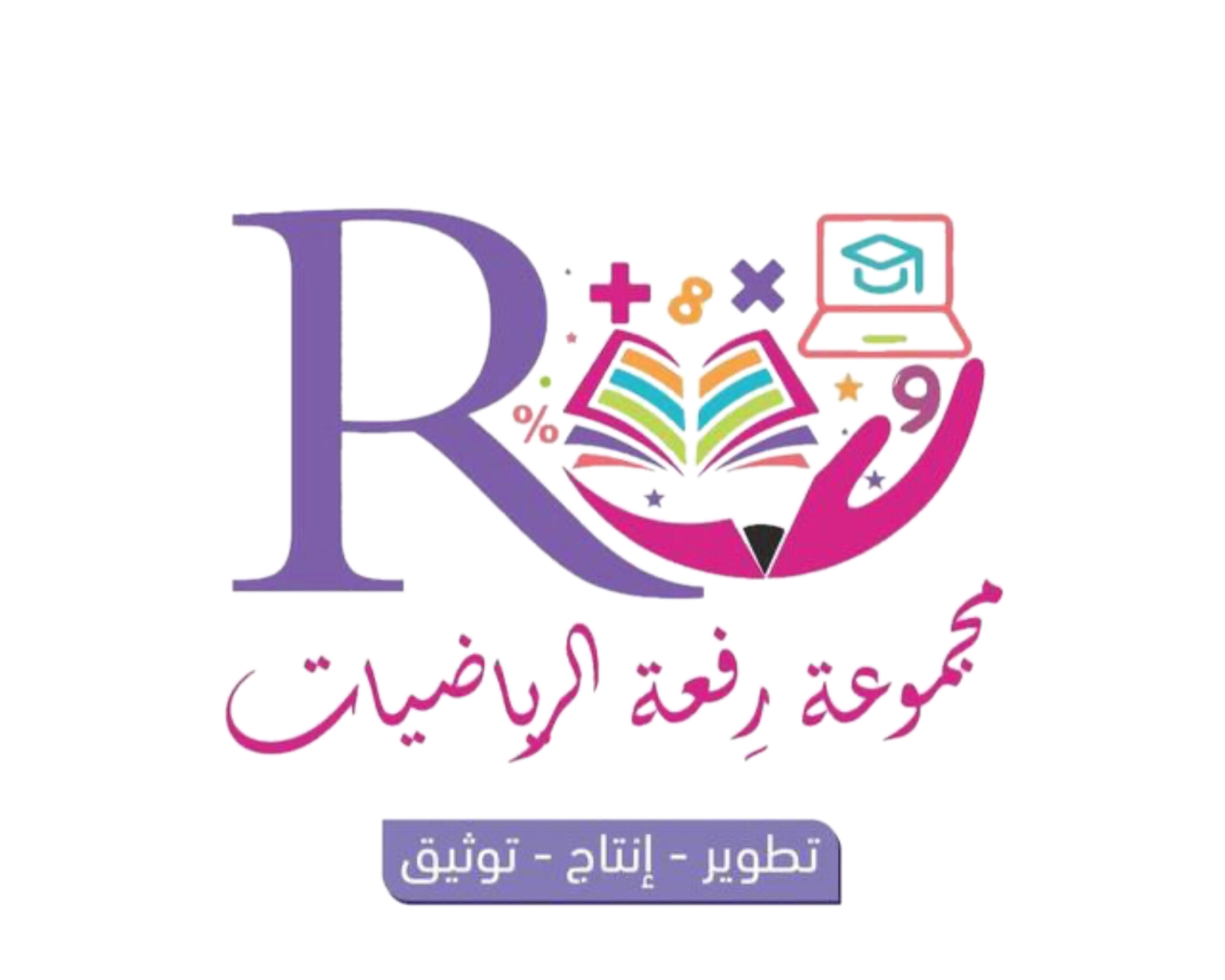 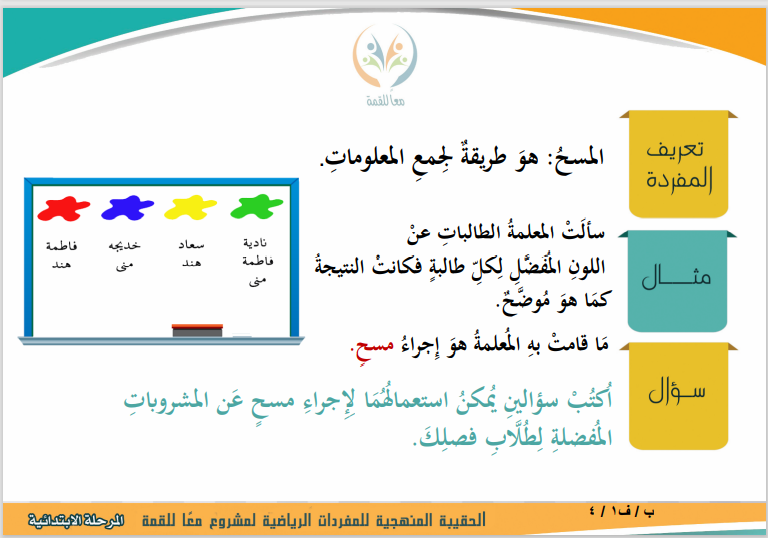 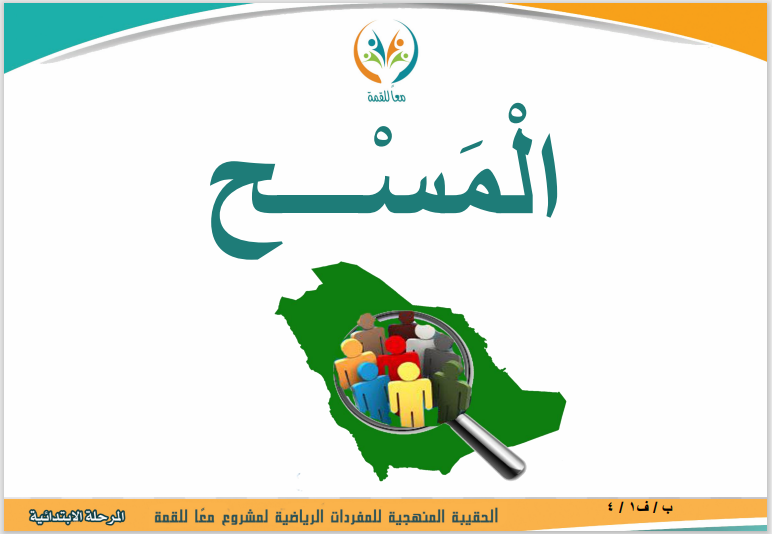 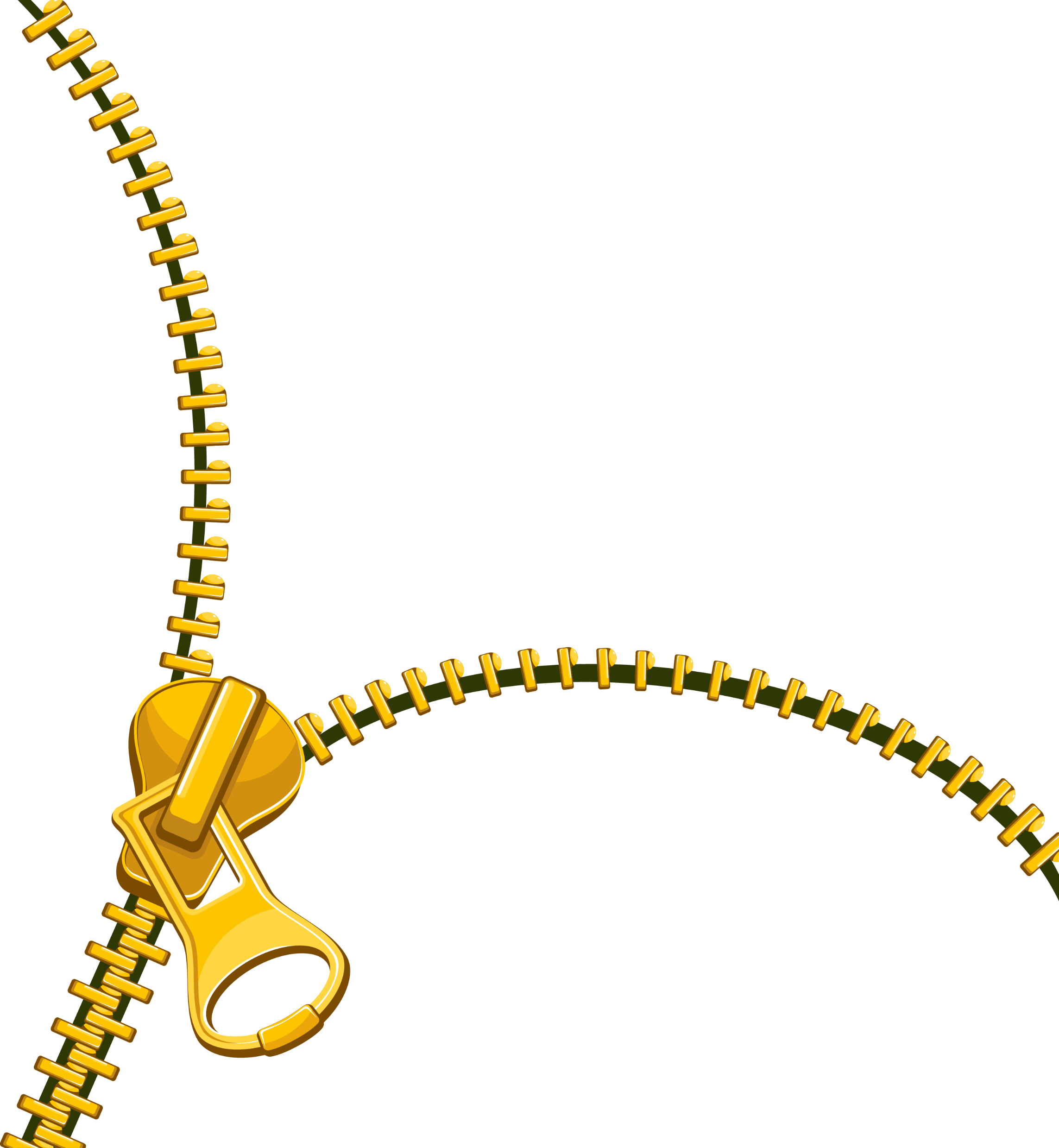 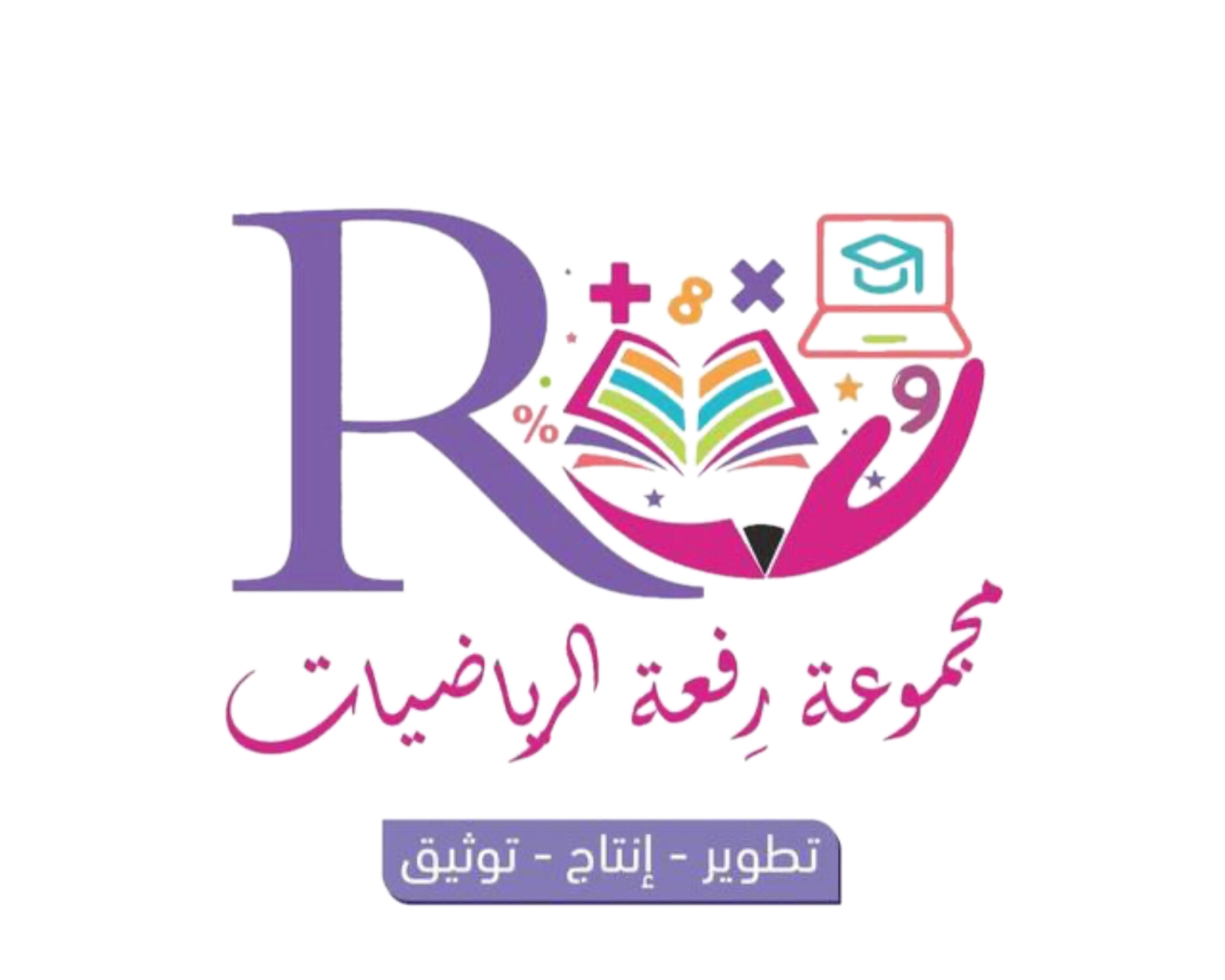 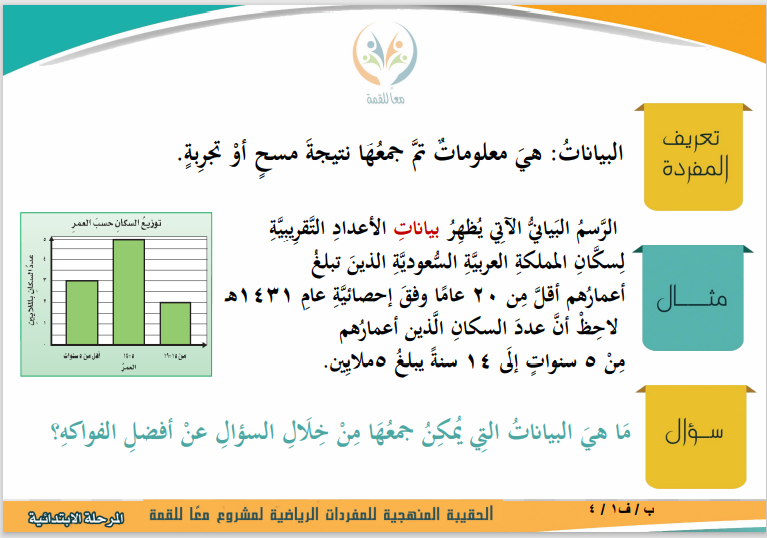 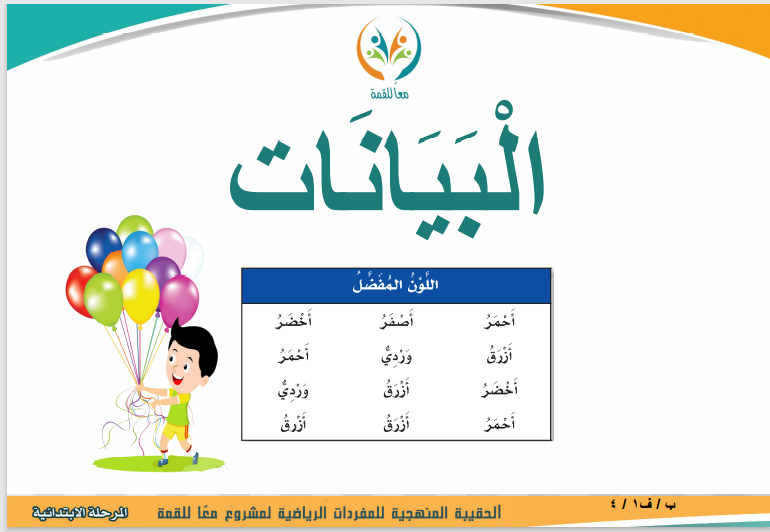 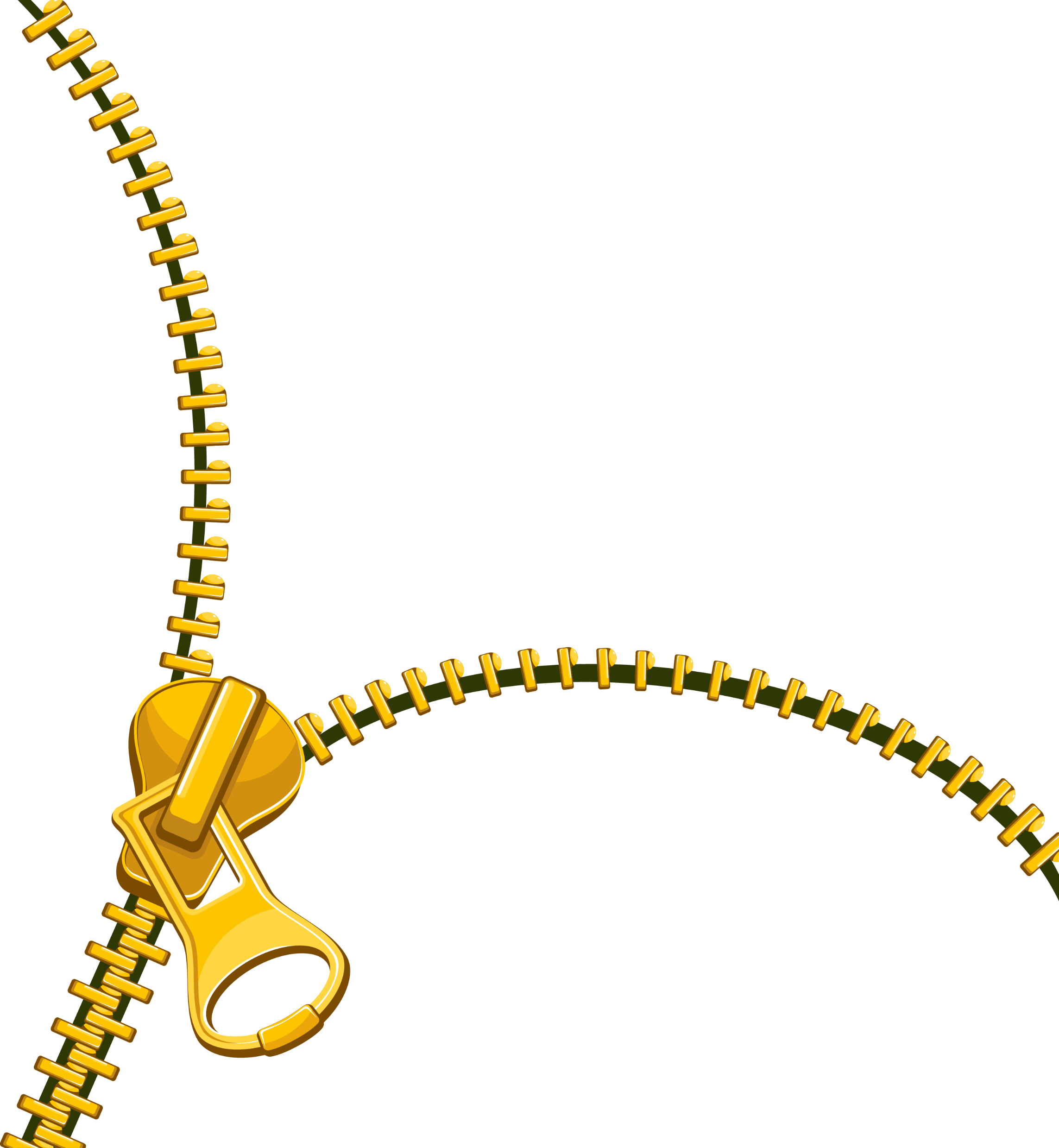 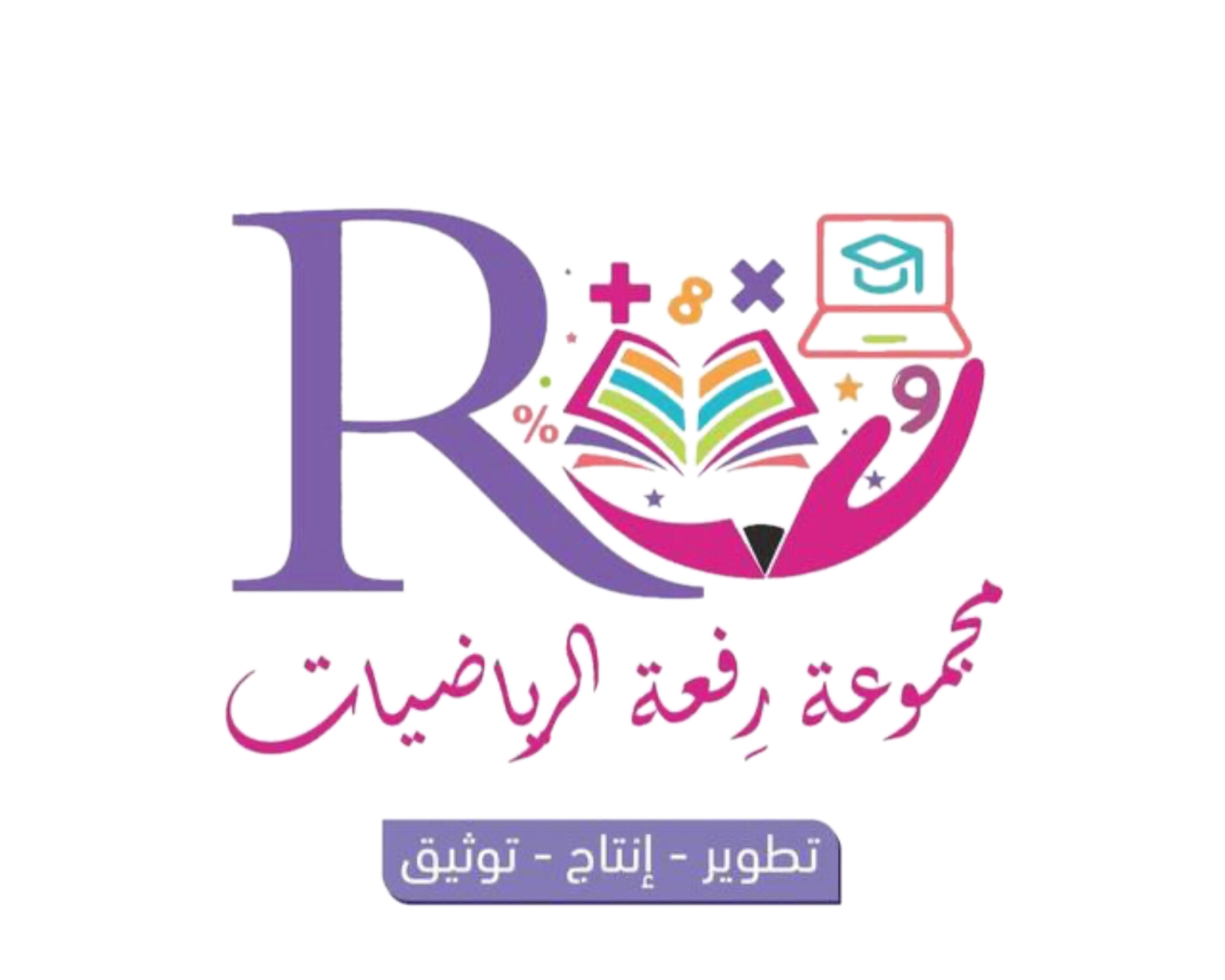 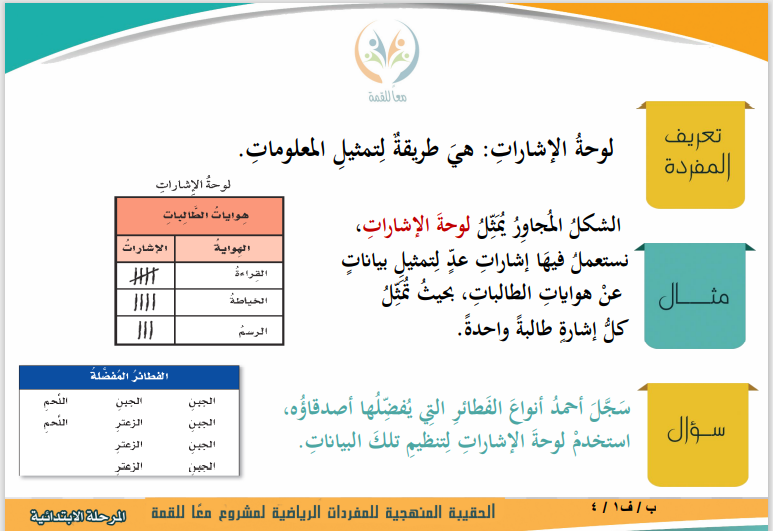 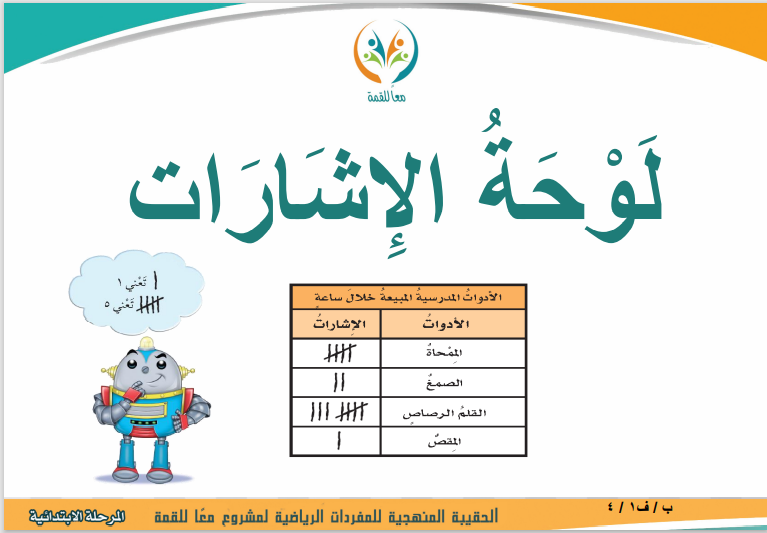 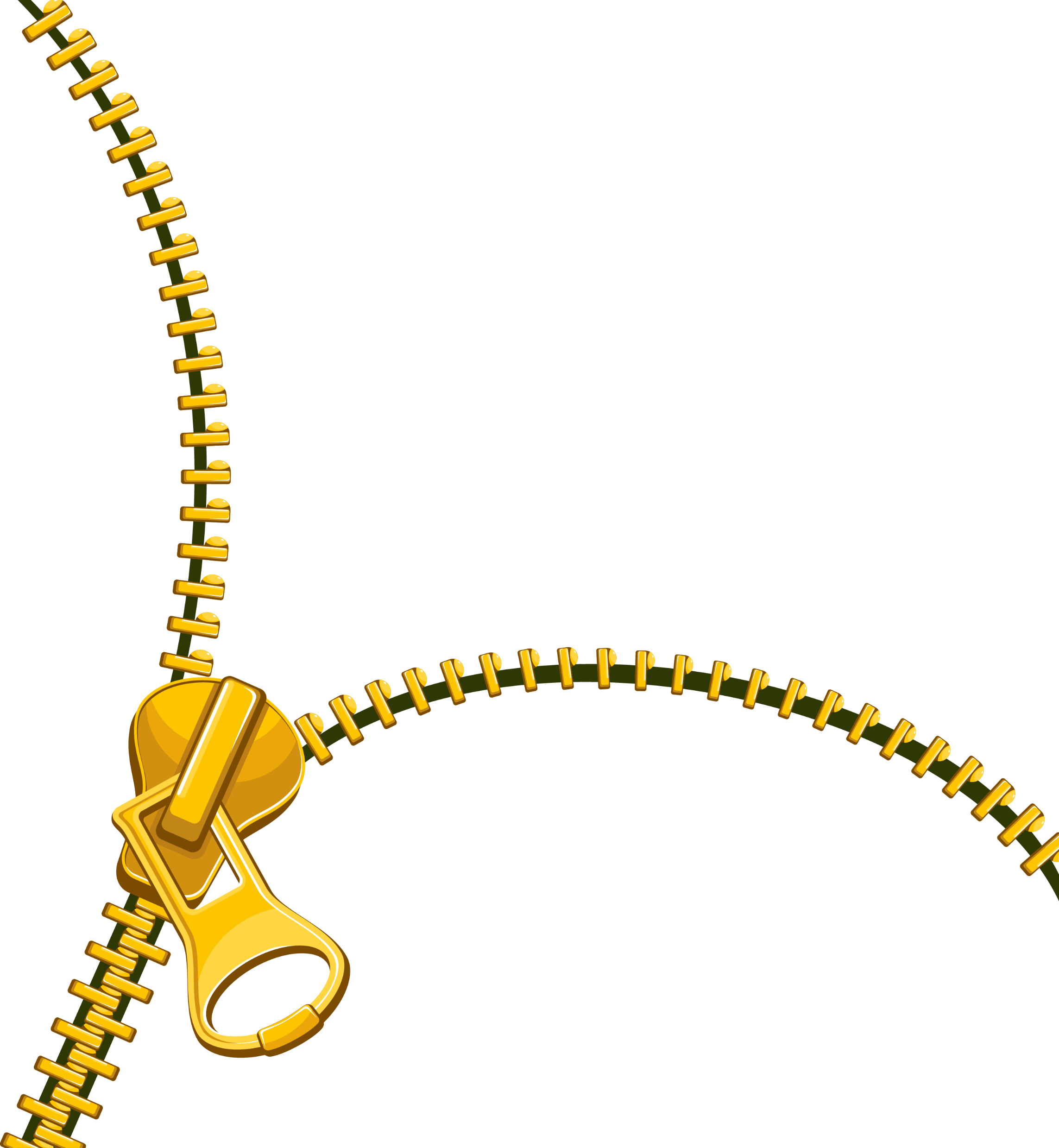 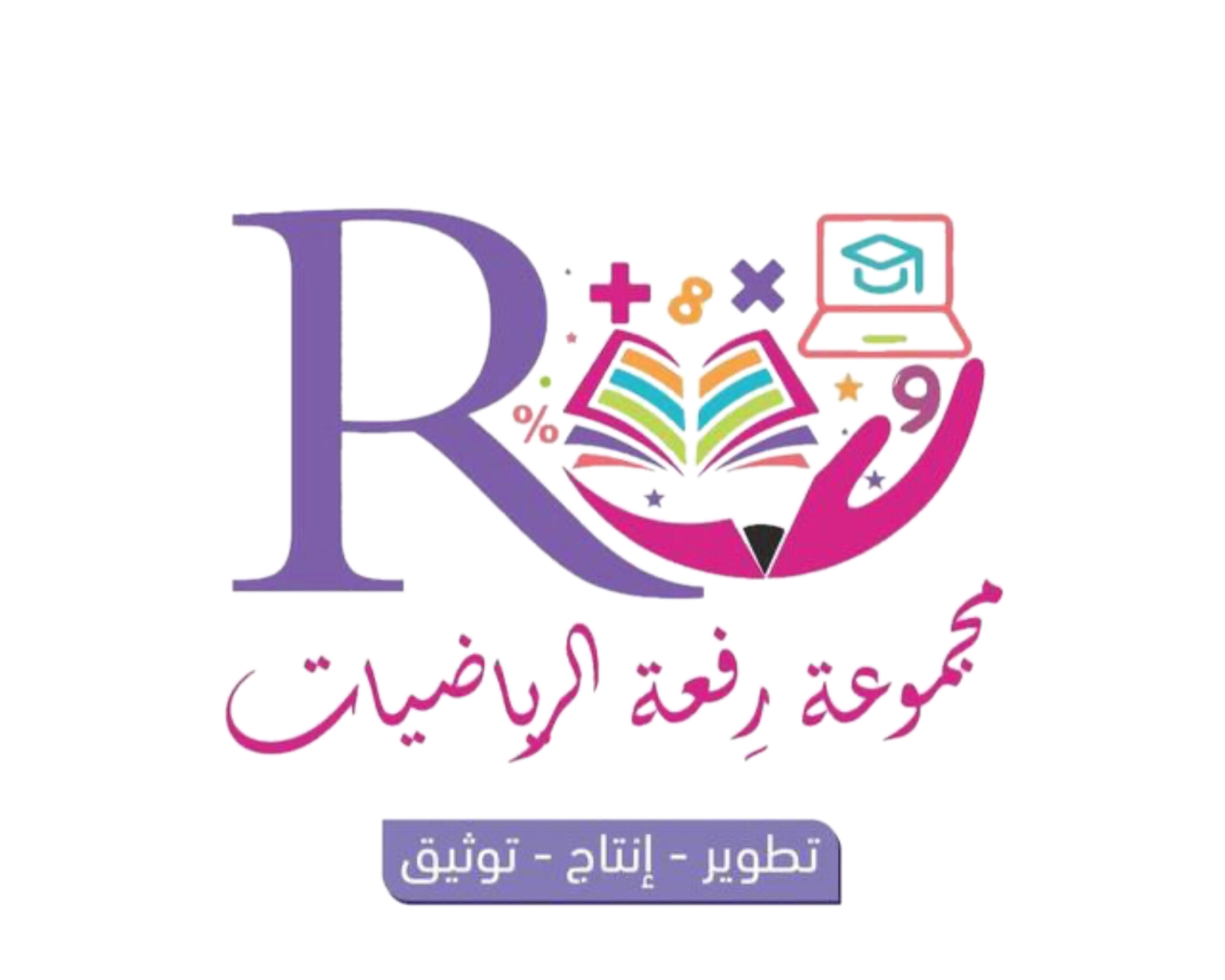 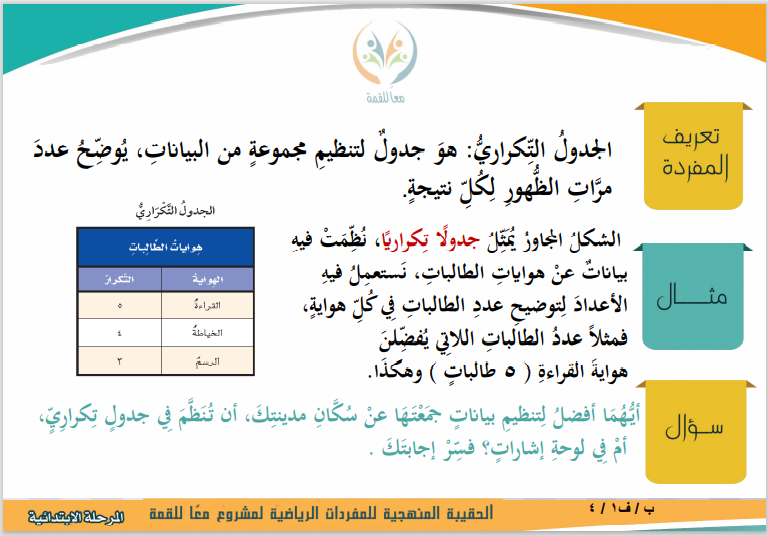 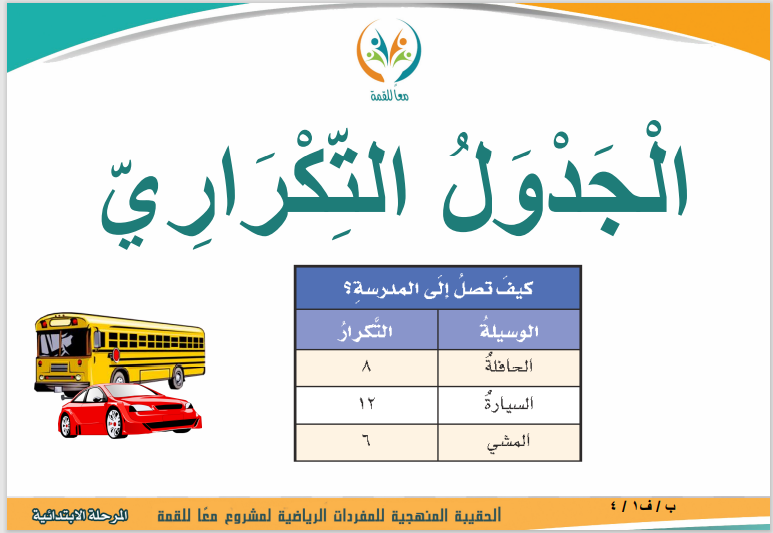 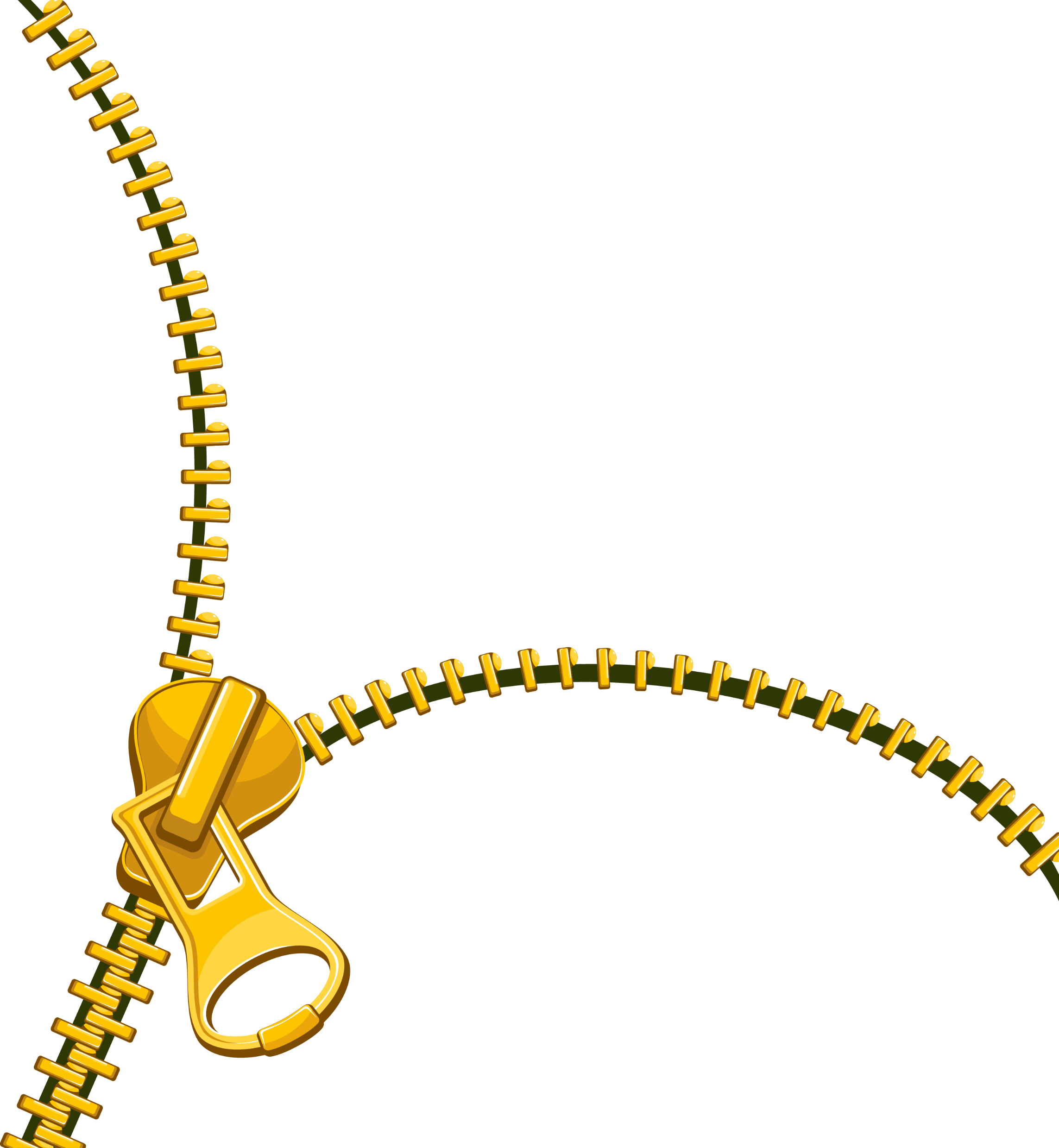 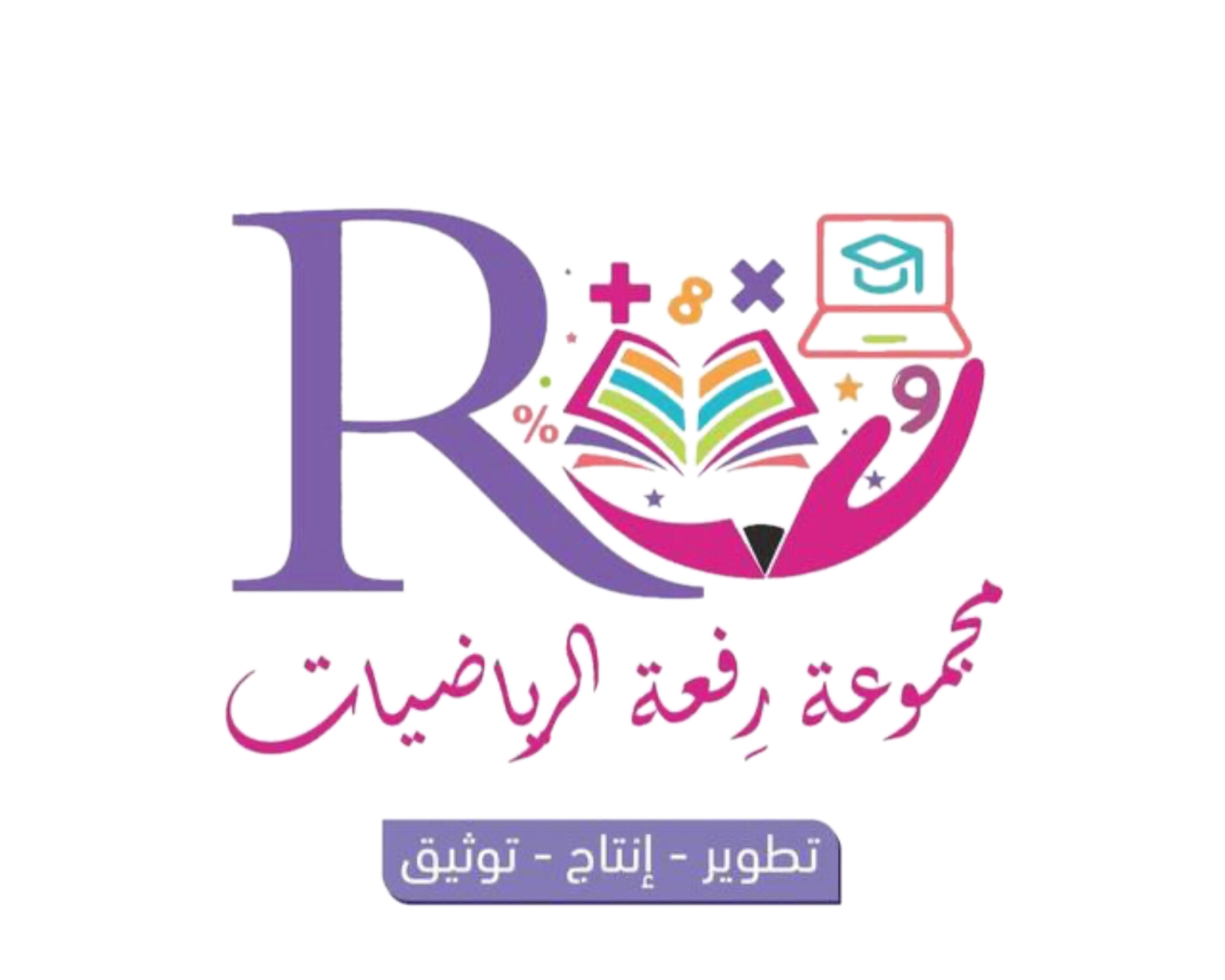 نشاط
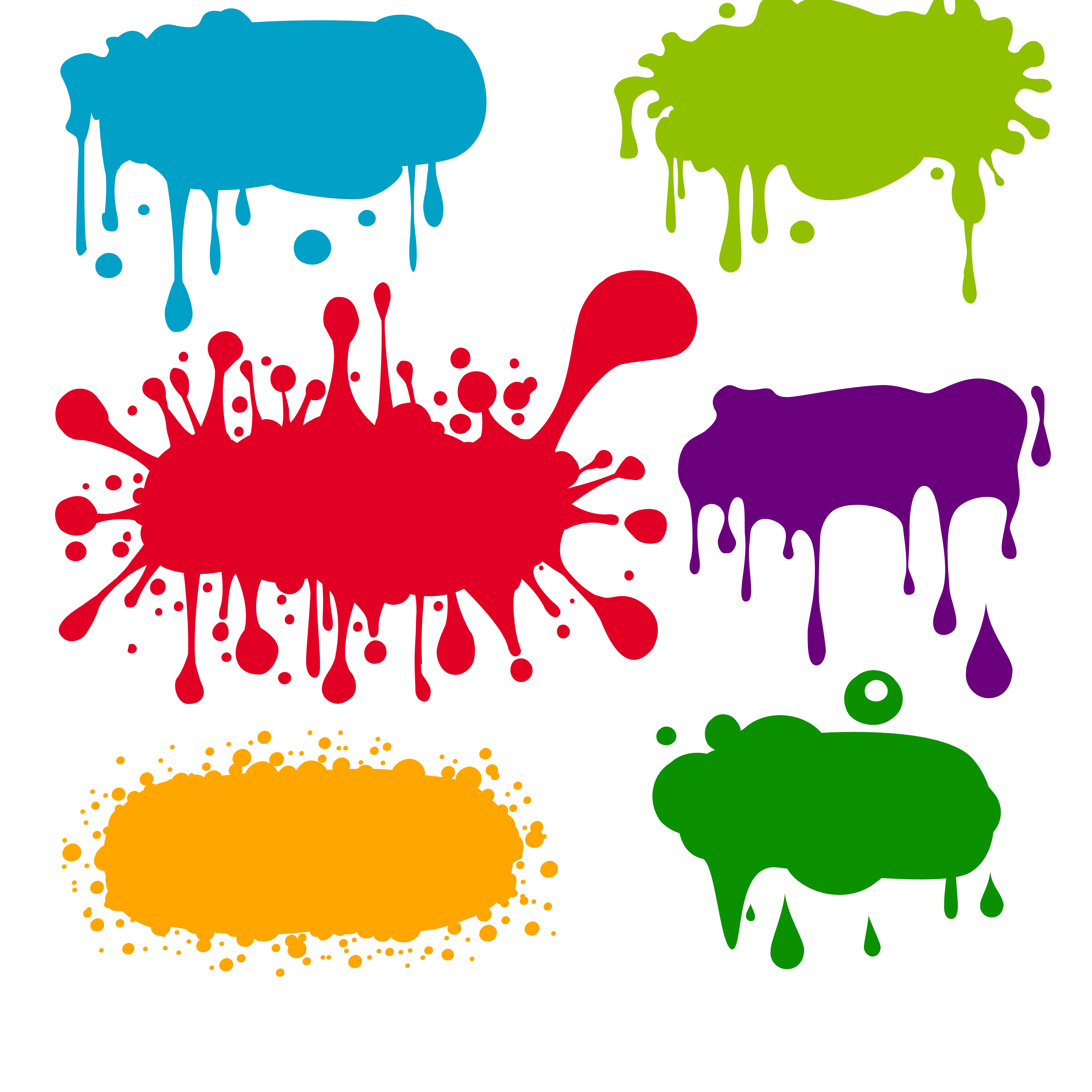 ما لونكم المفضل؟
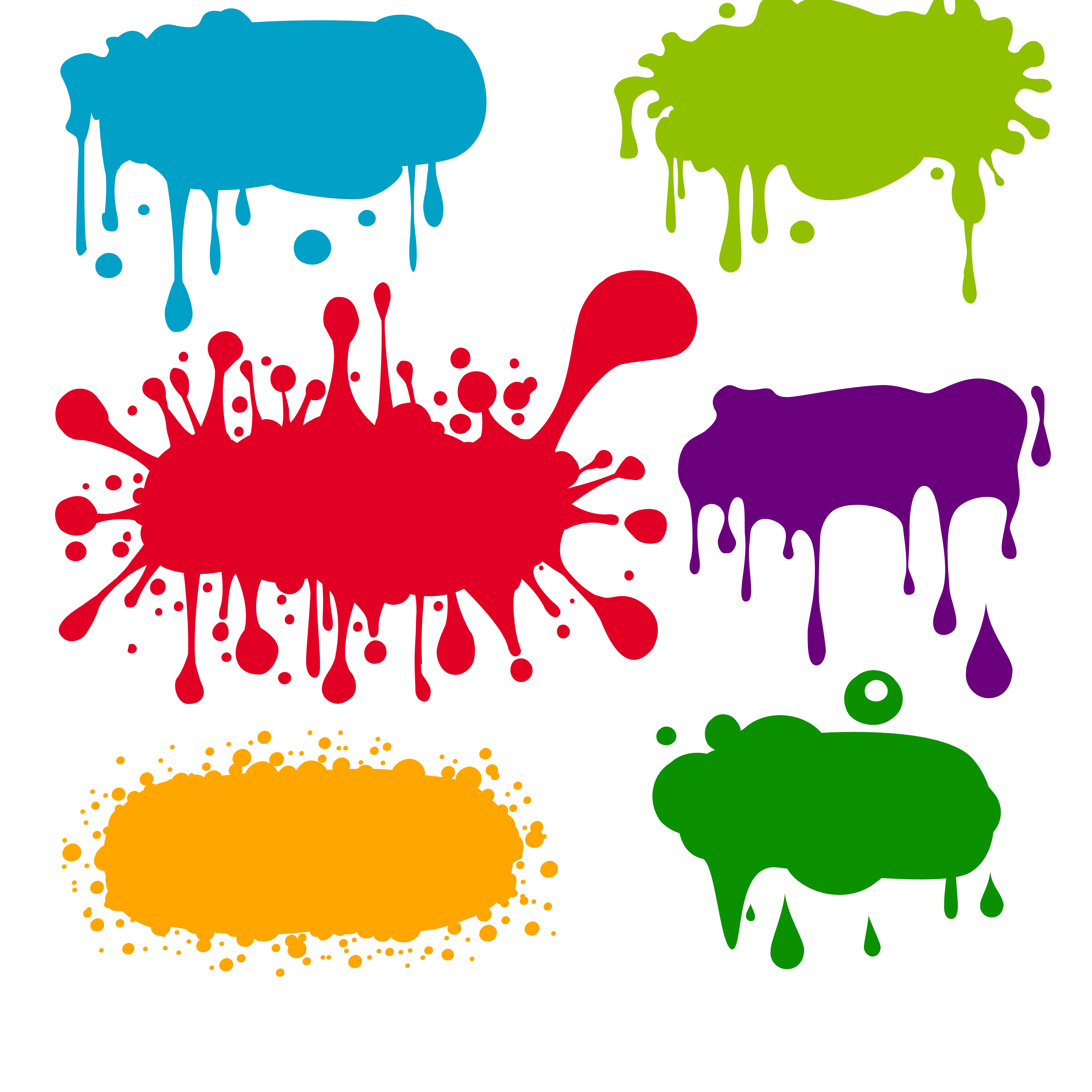 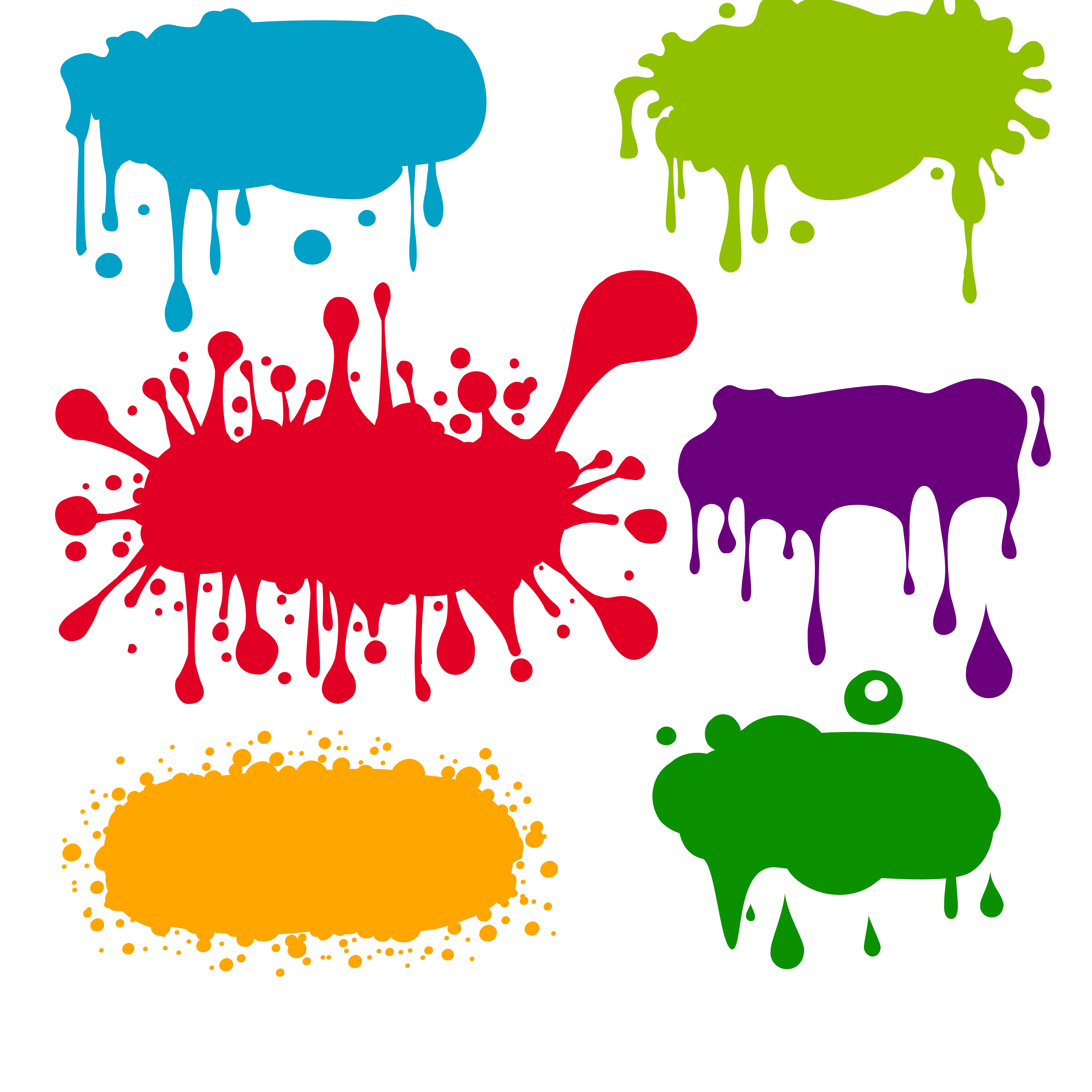 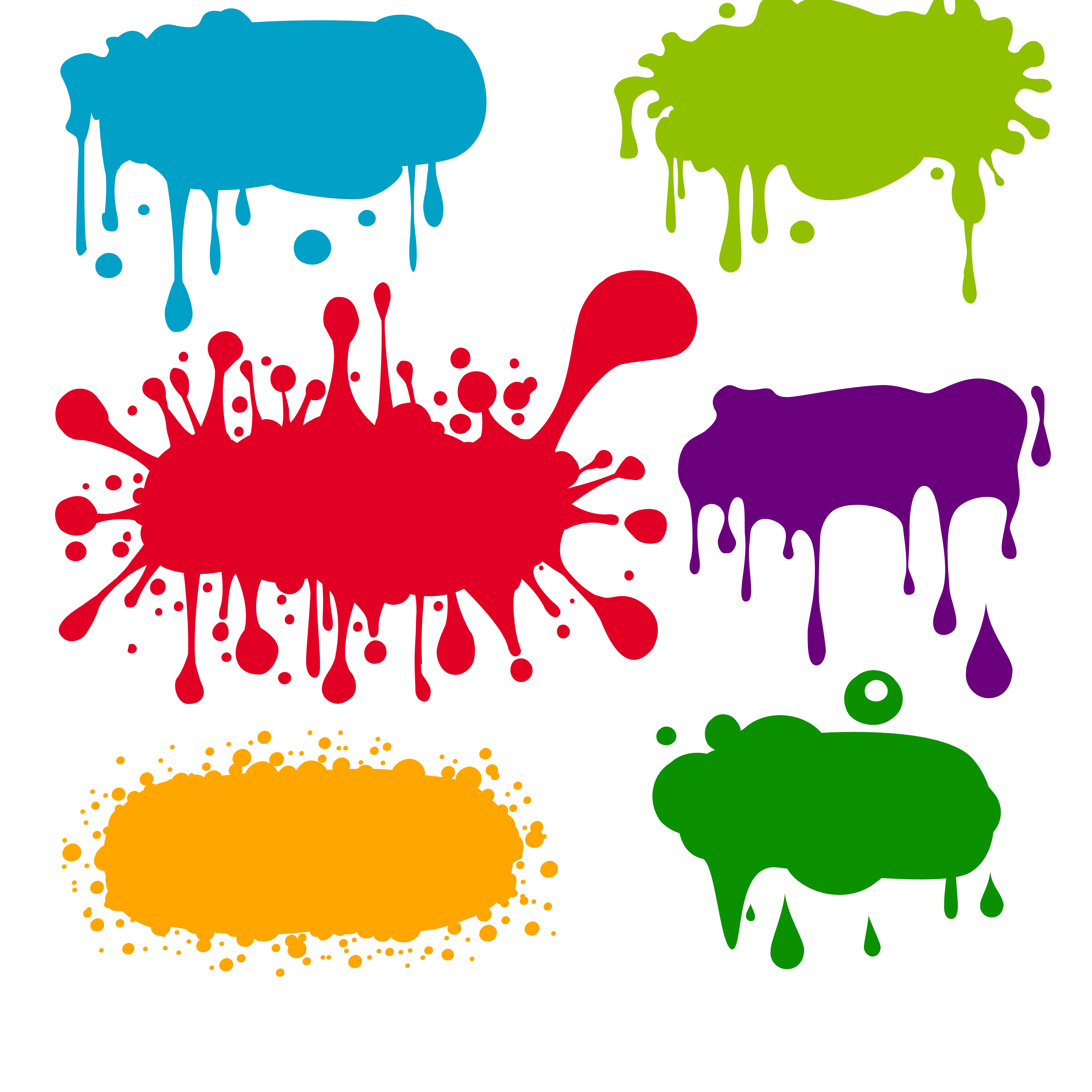 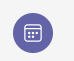 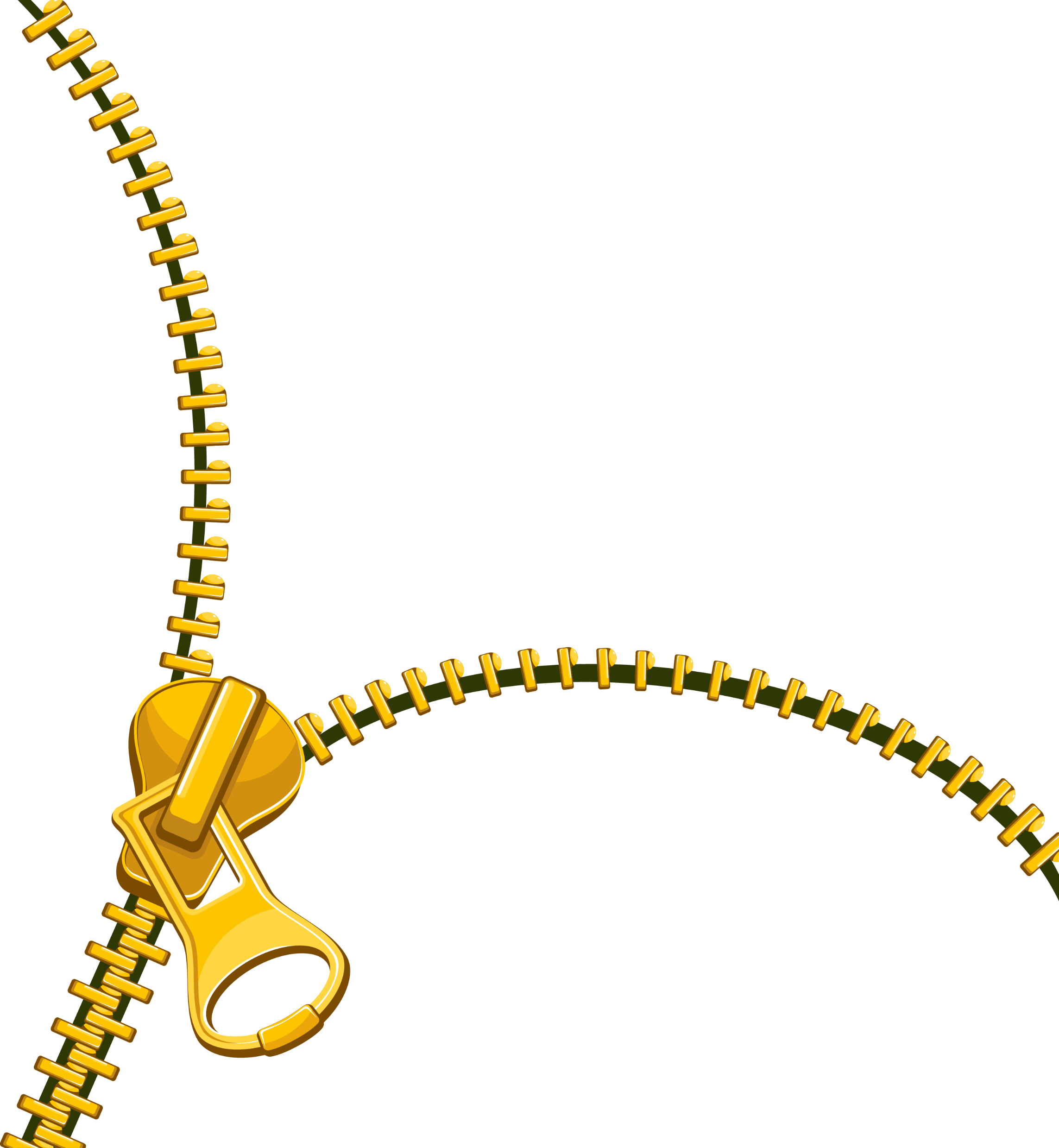 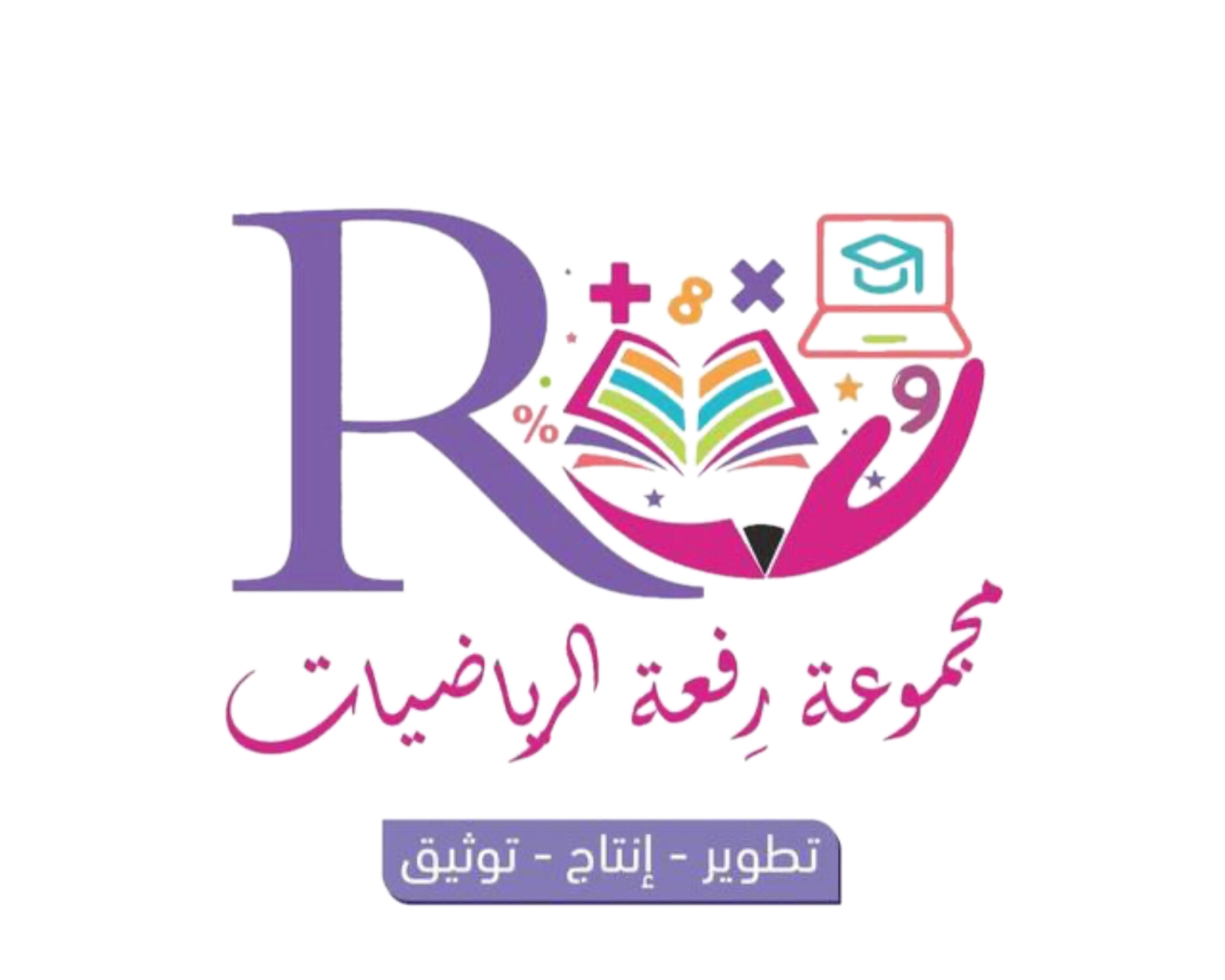 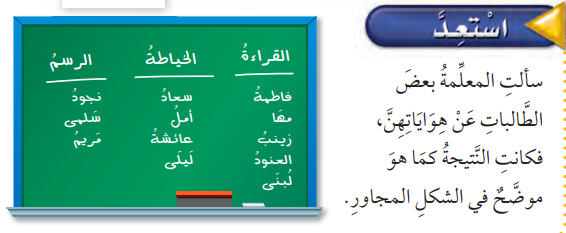 هوايات الطالبات
الإشارات
الهواية
القراءة
الخياطة
الرسم
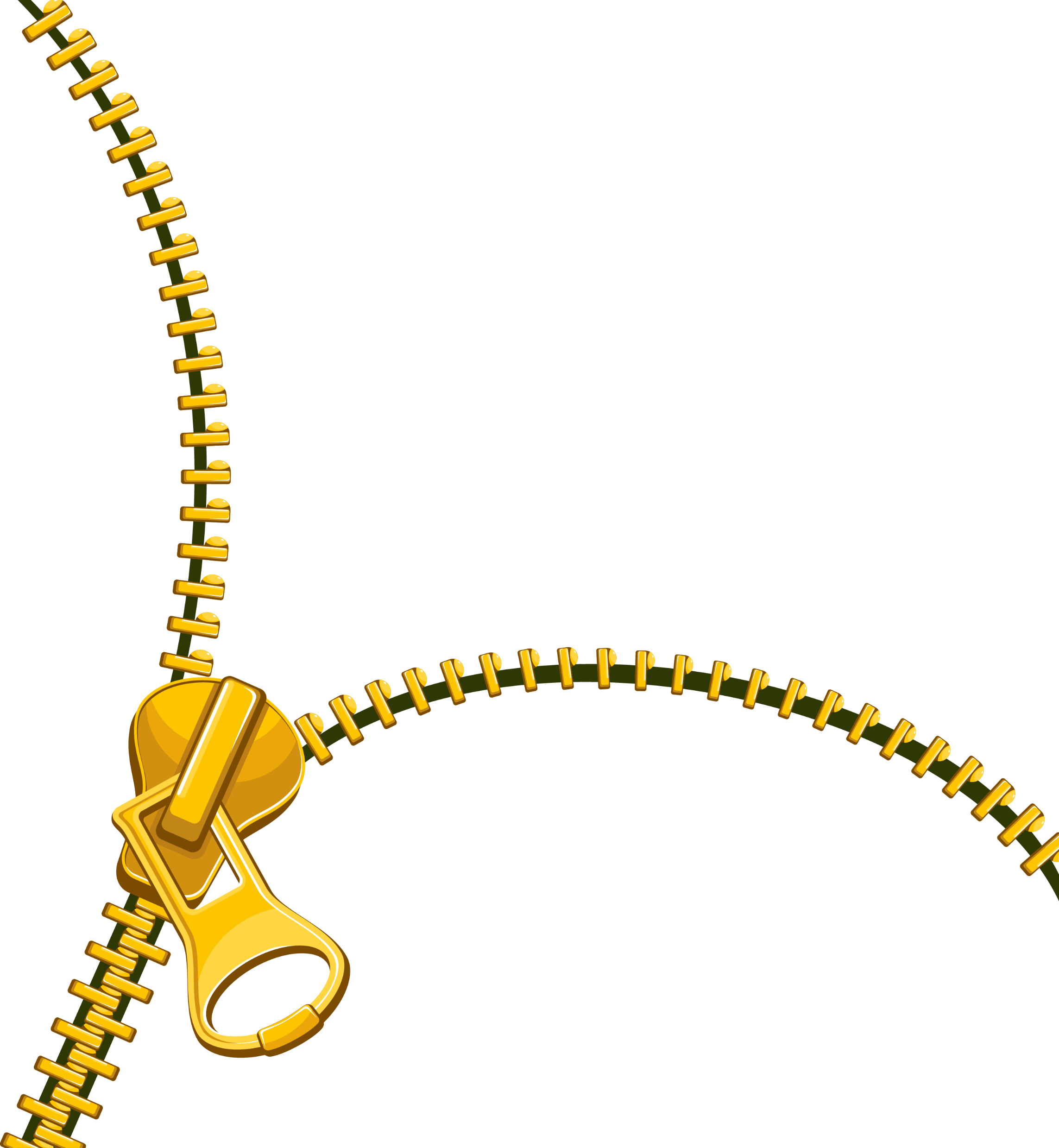 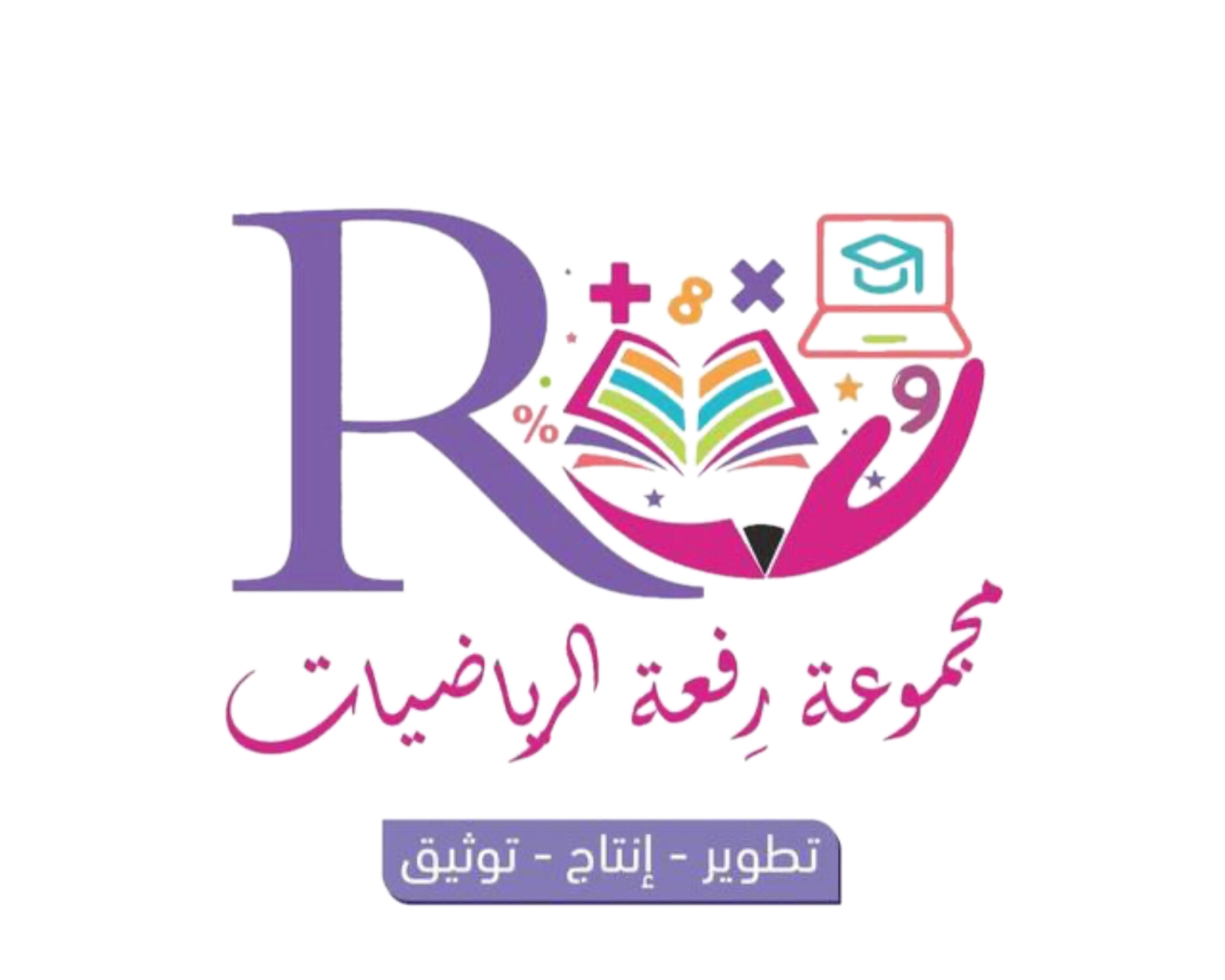 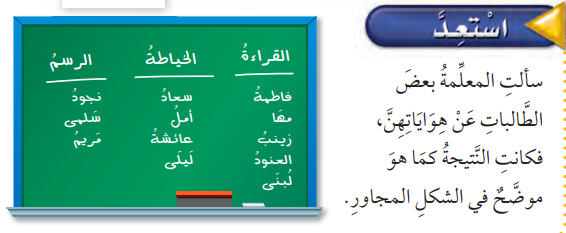 هوايات الطالبات
التكرار
الهواية
5
القراءة
4
الخياطة
الرسم
3
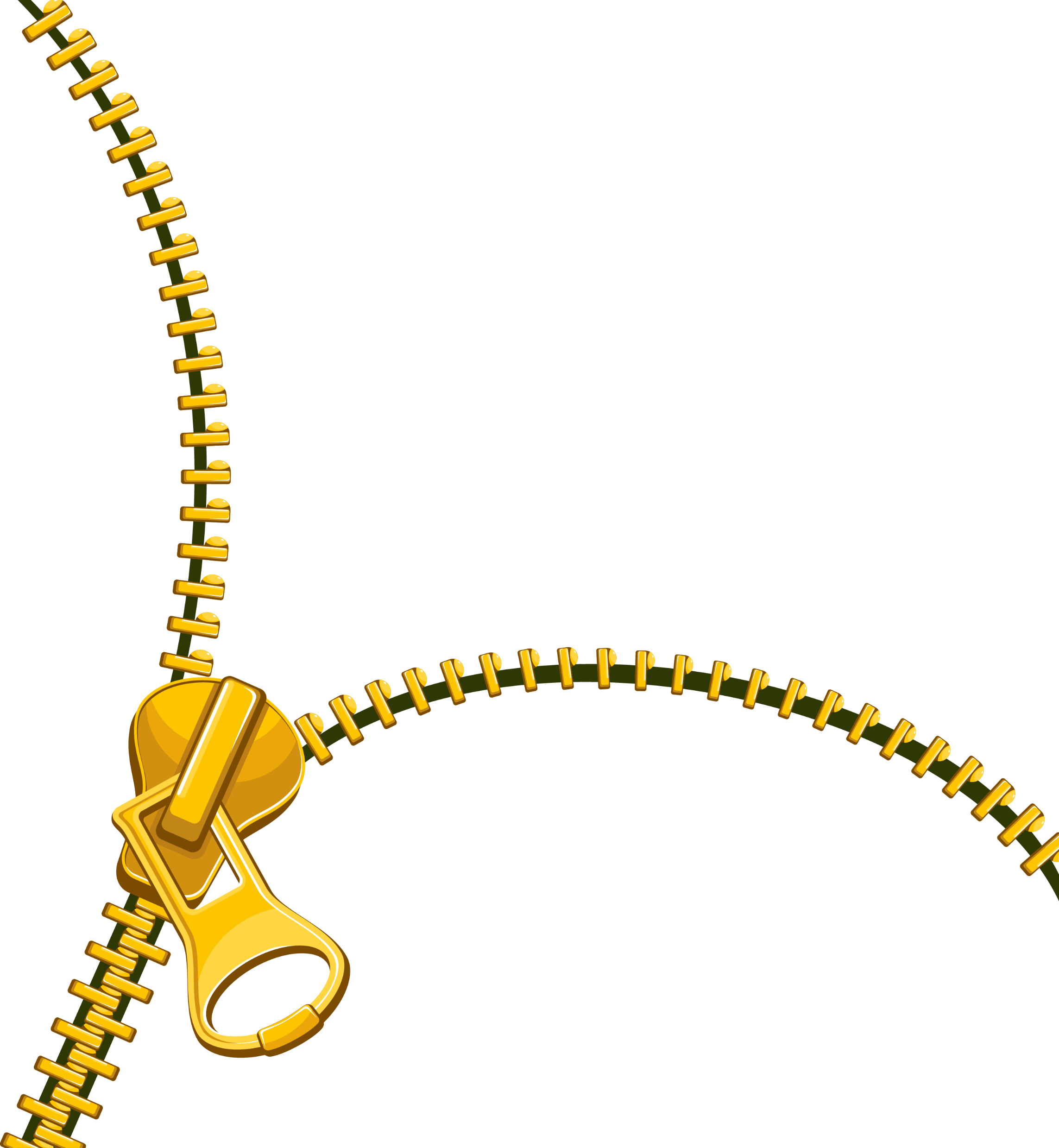 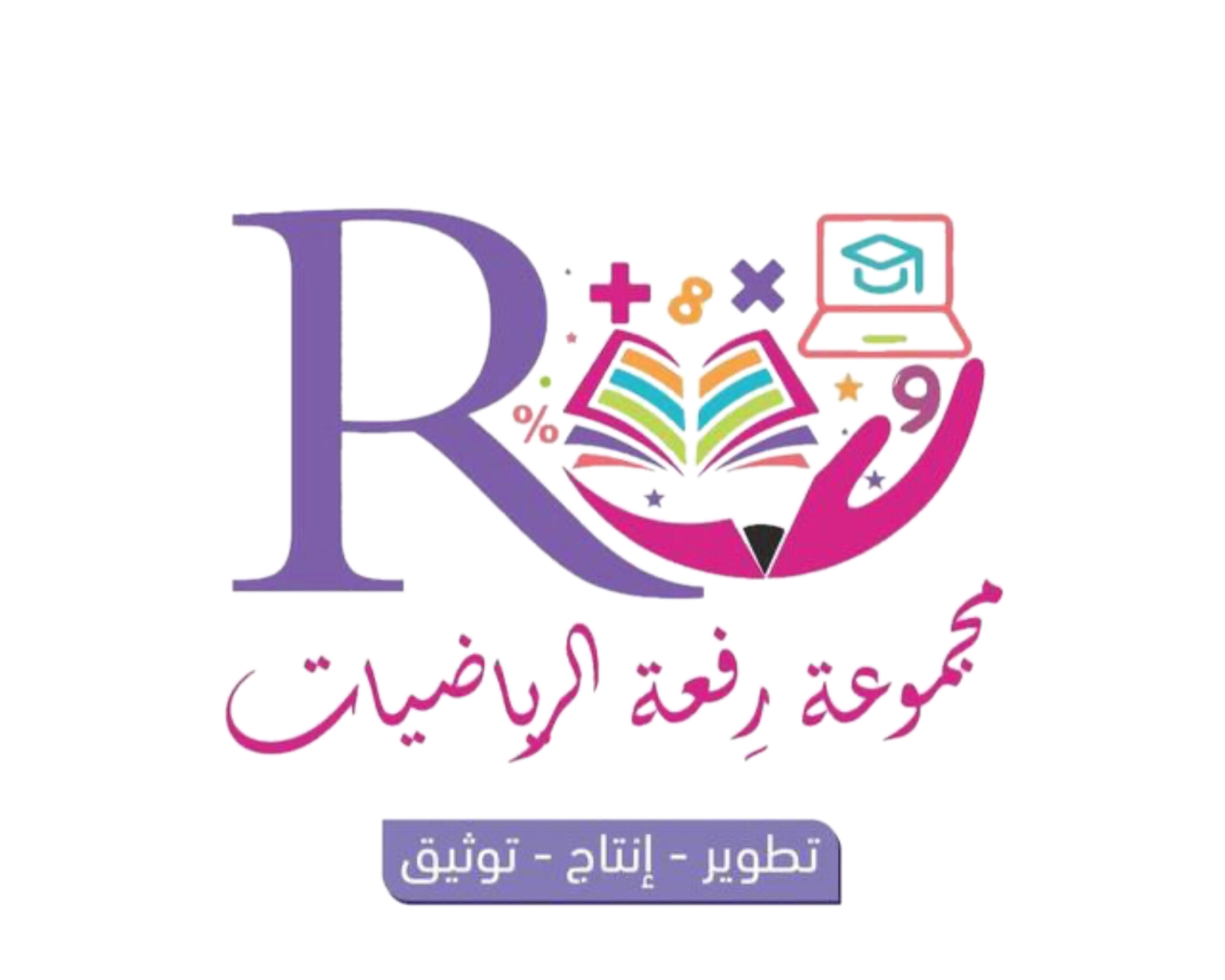 أتأكد
كيف تصل إلى المدرسة ؟
الوسيلة
الإشارات
الحافلة
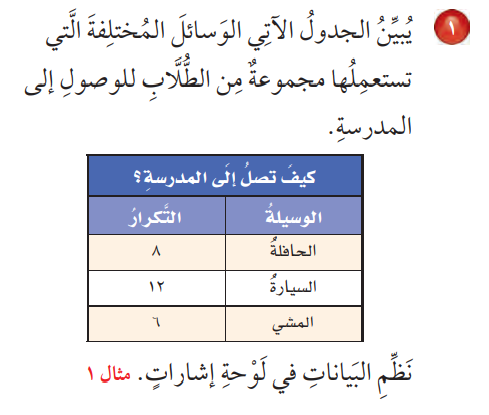 السيارة
المشي
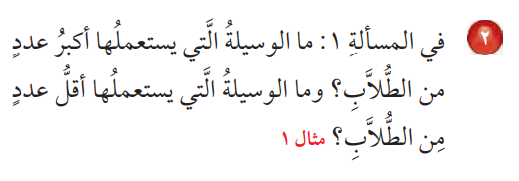 أقل وسيلة يستعملها الطلاب / المشي
أكبر وسيلة يستعملها الطلاب / السيارة
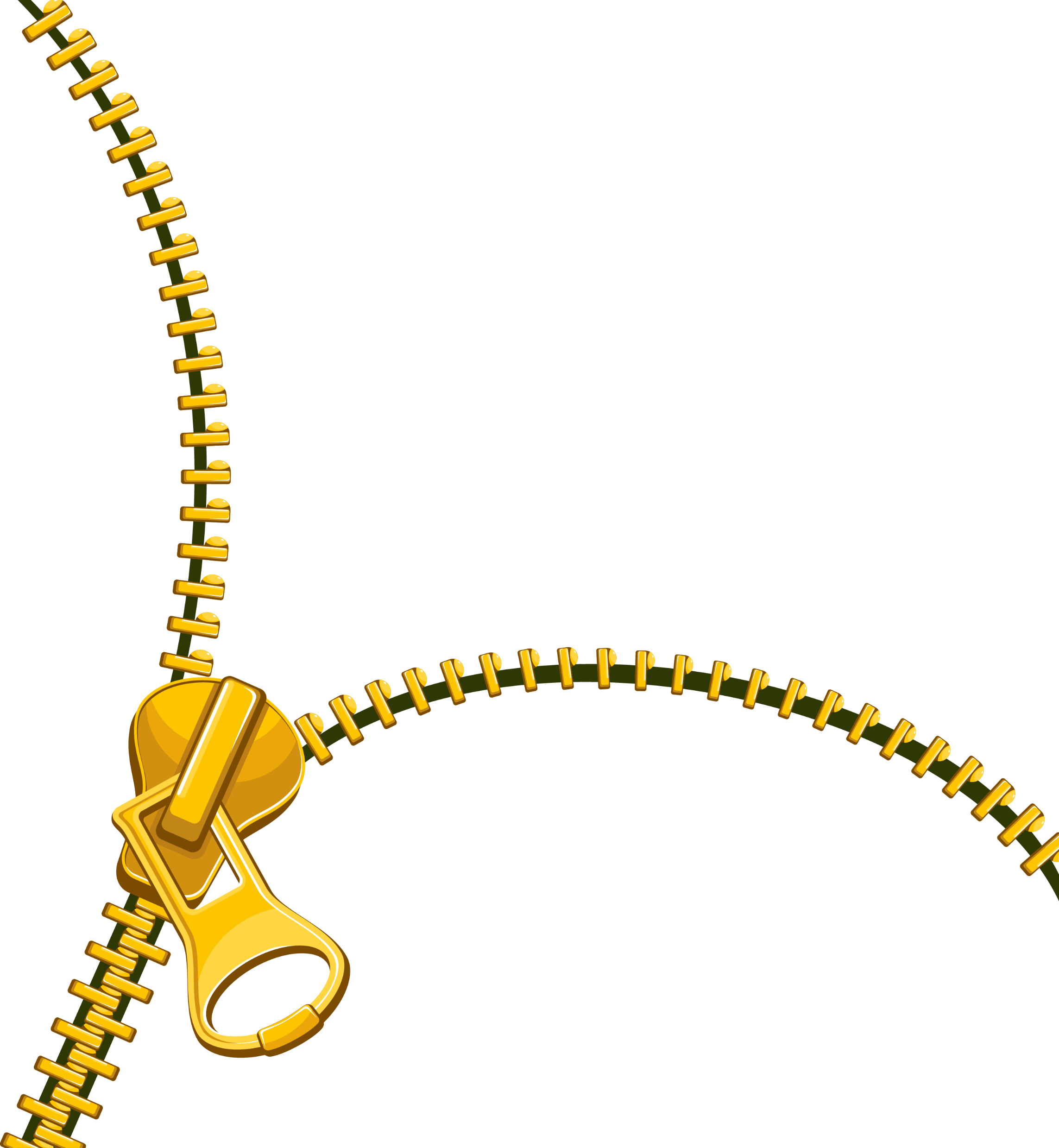 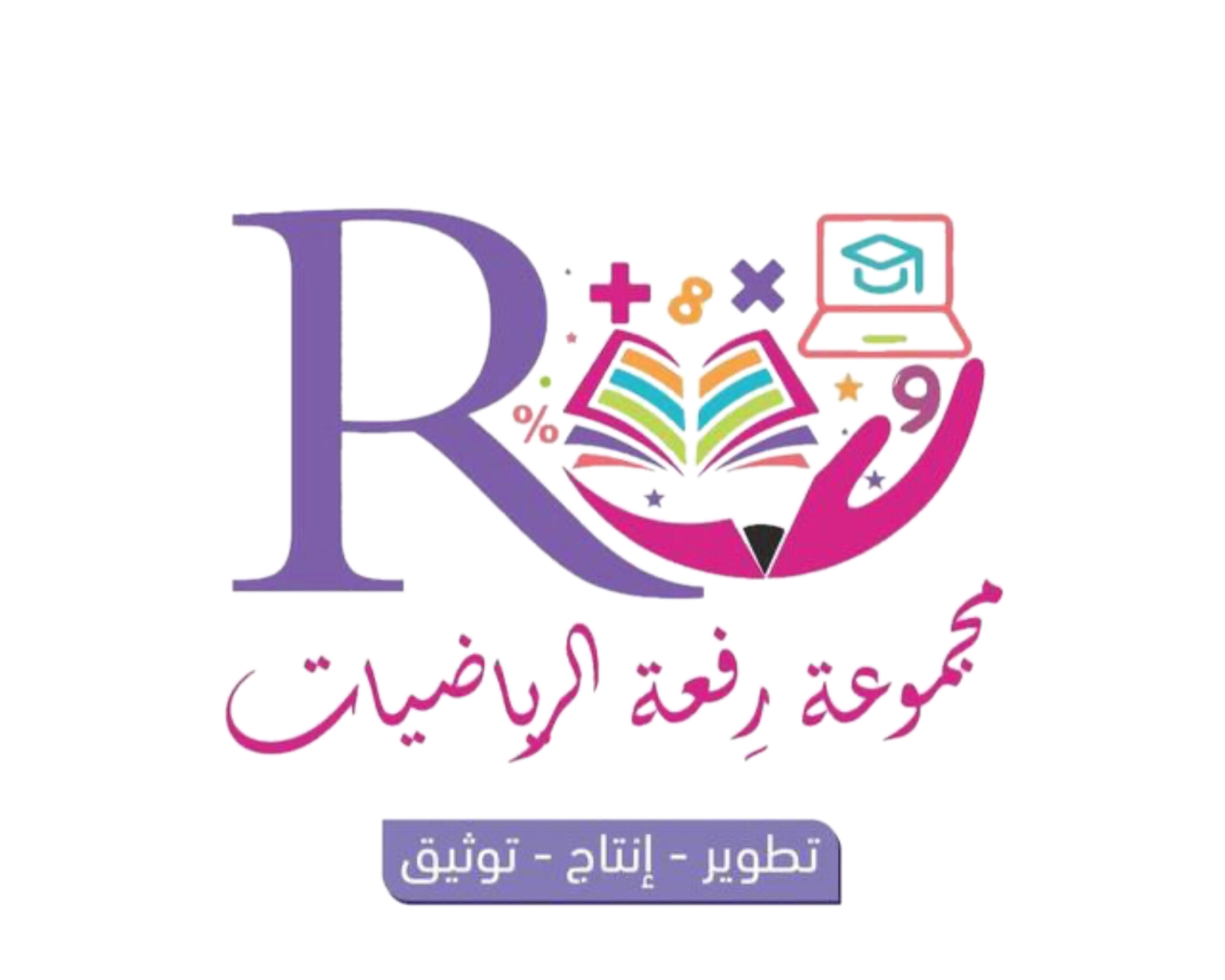 أتأكد
ألوان سمك الزينة
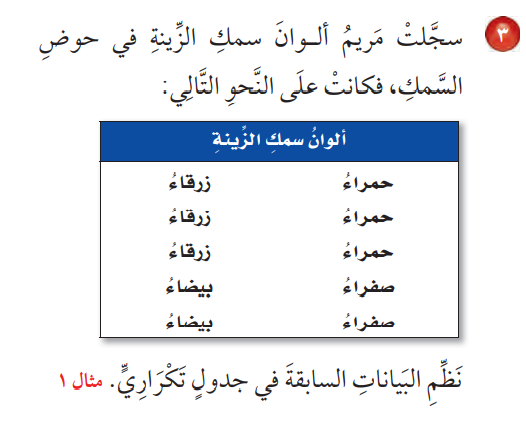 التكرار
اللون
حمراء
3
صفراء
2
زرقاء
3
بيضاء
2
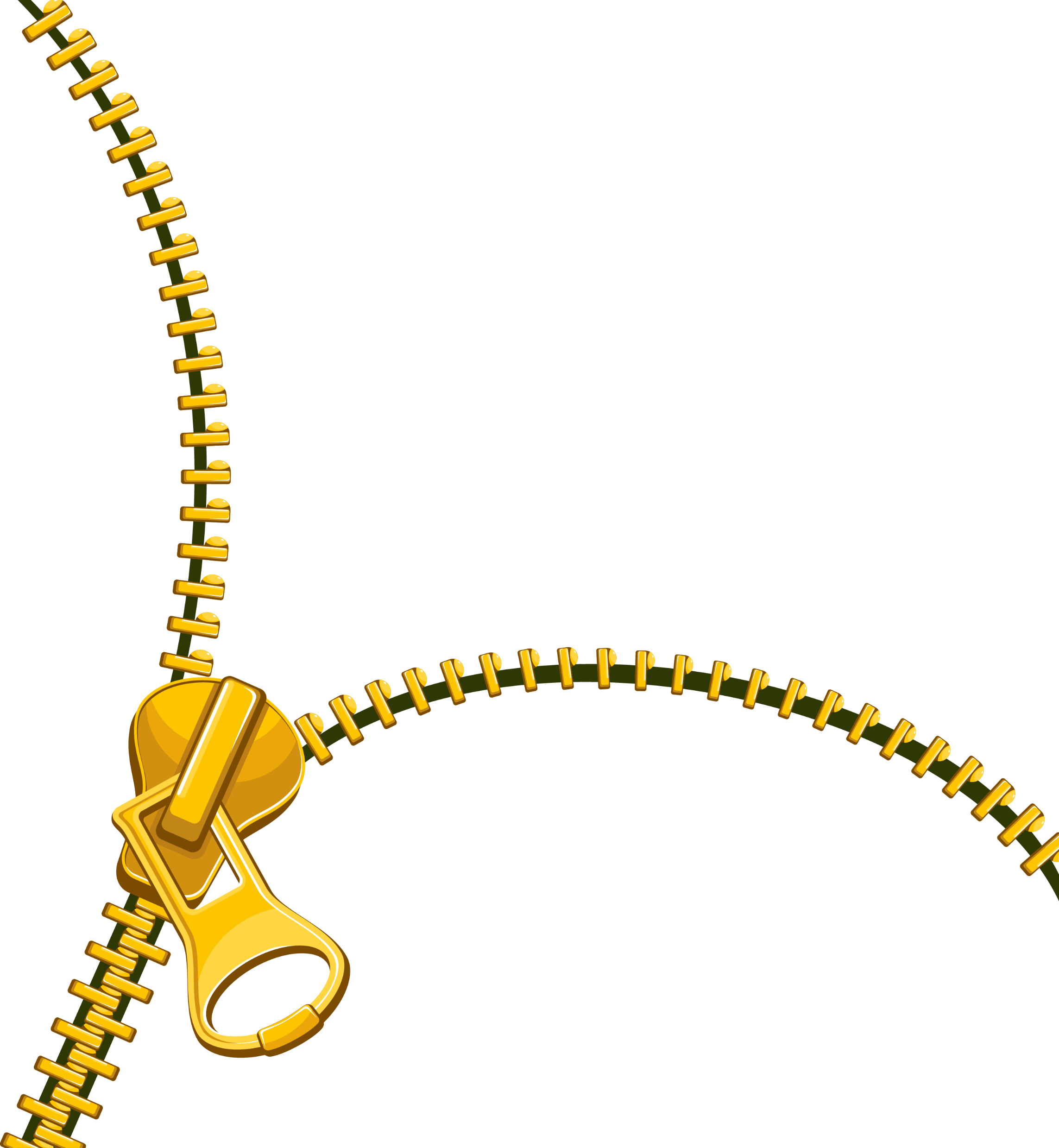 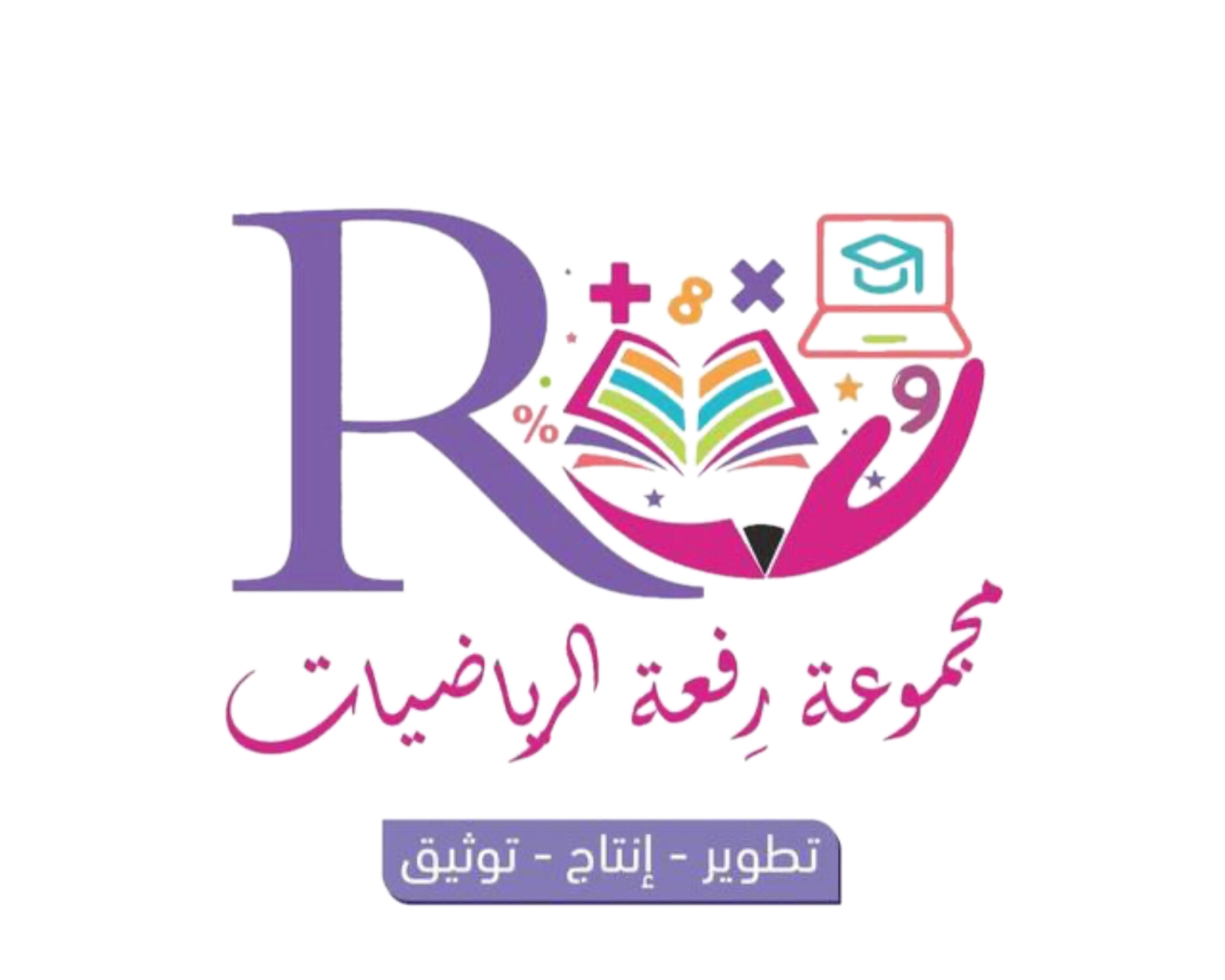 أتدرب
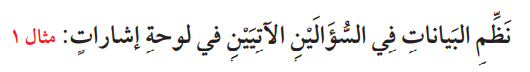 الفطائر المفضلة
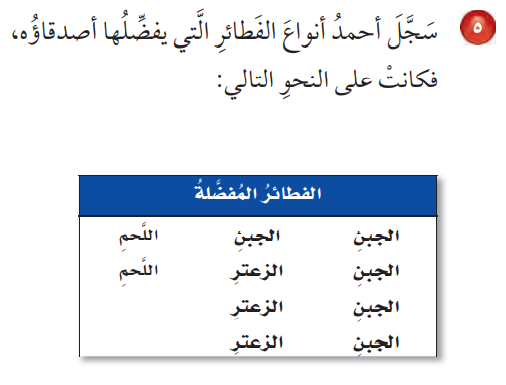 الفطائر
الإشارات
الجبن
الزعتر
اللحم
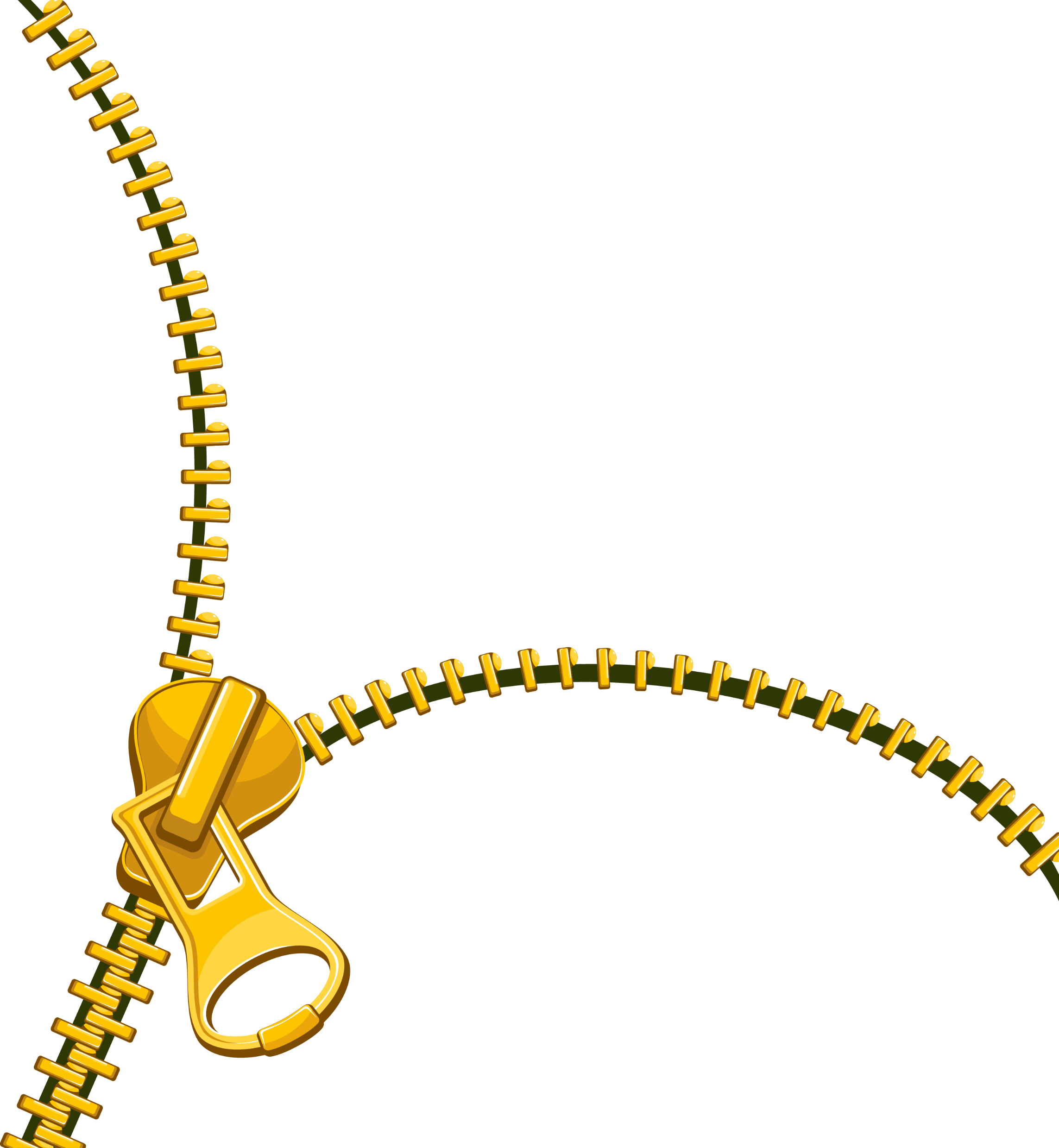 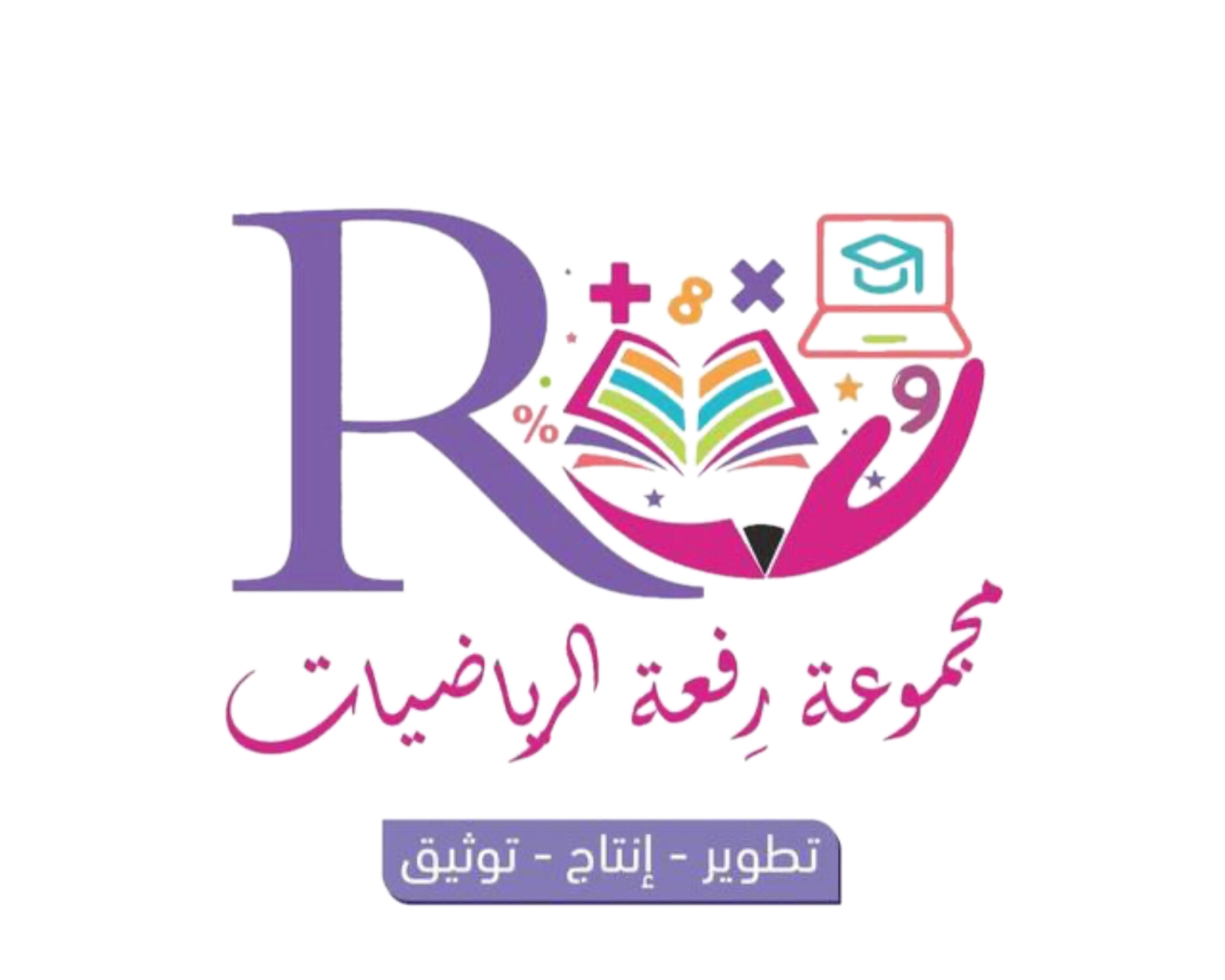 التقويم
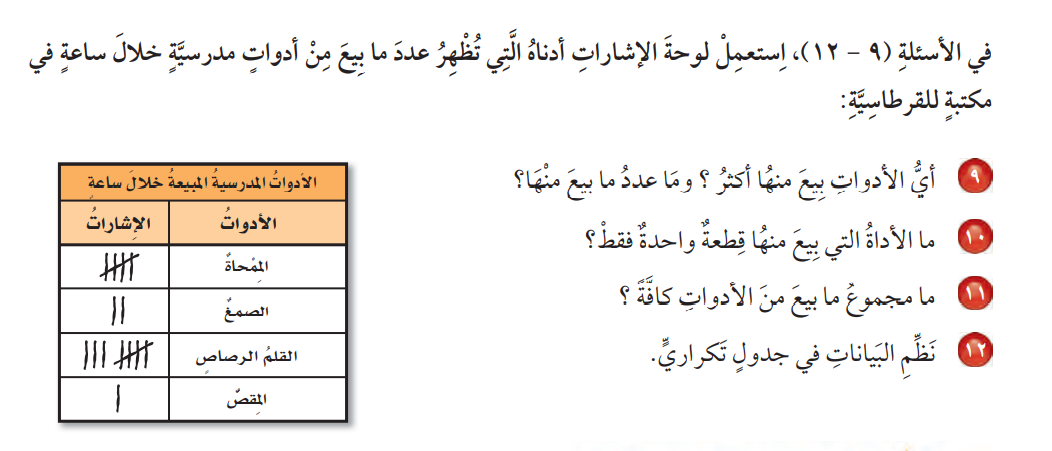 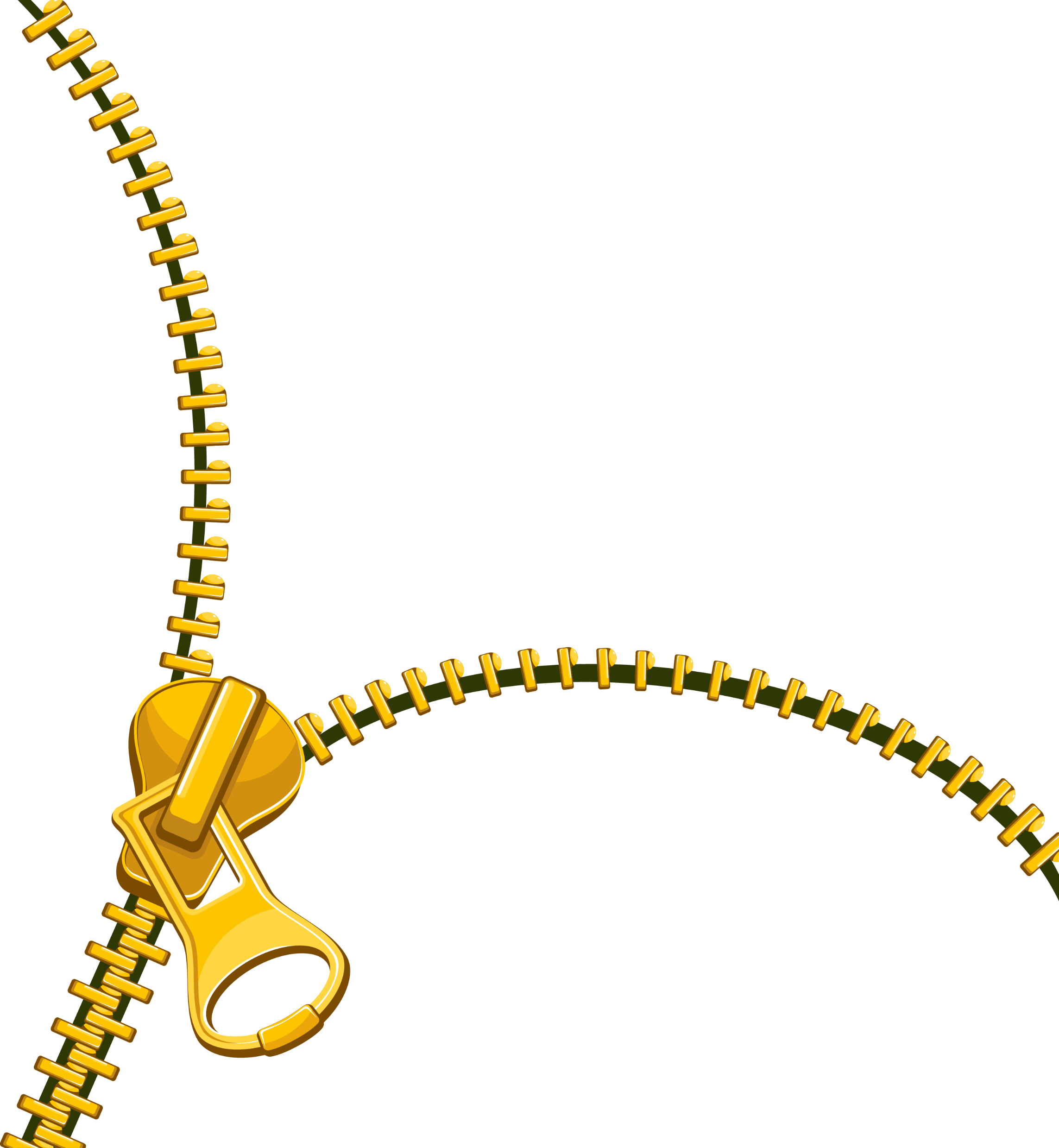 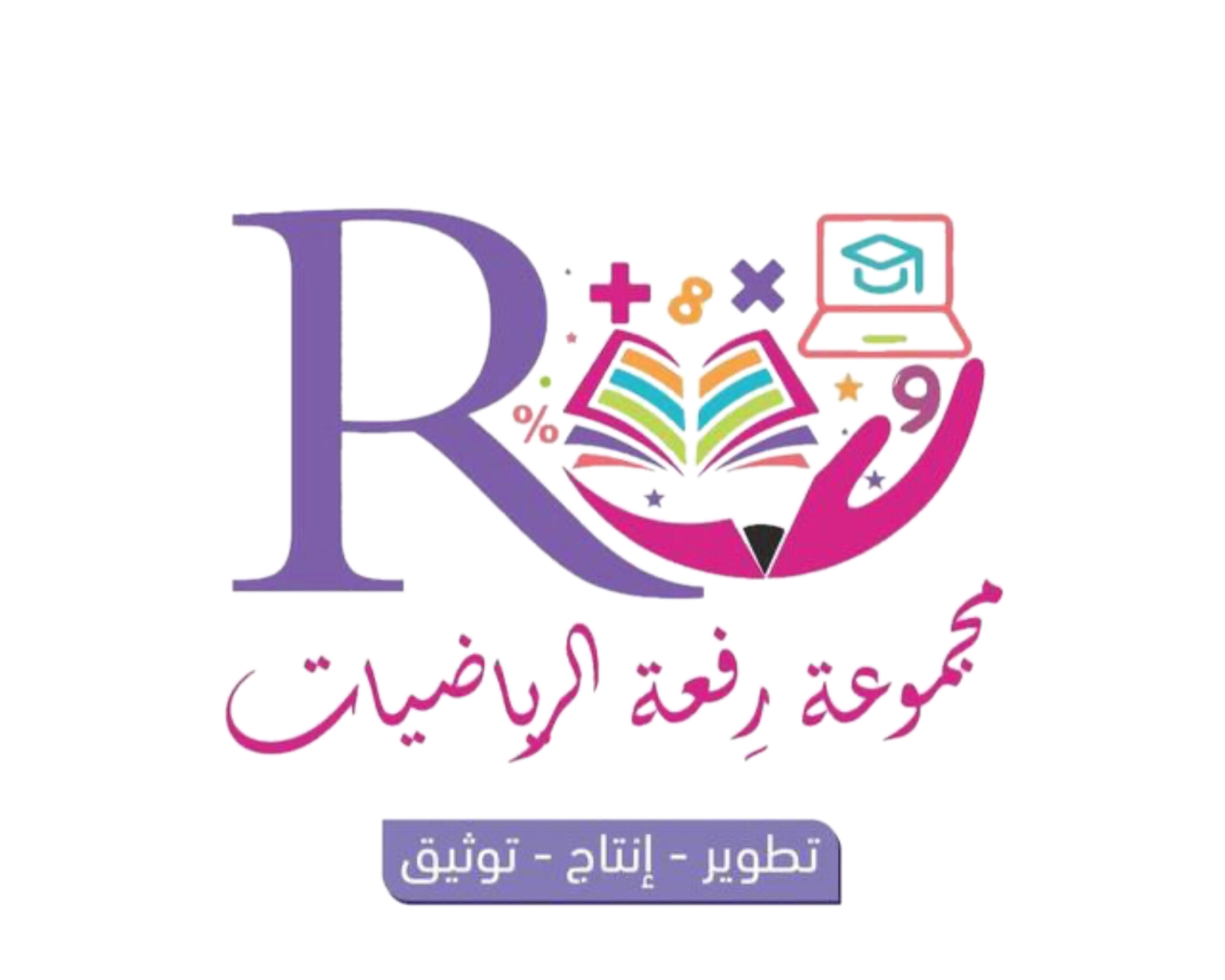 الواجب
رقم 6 -8 صفحة 80 -81